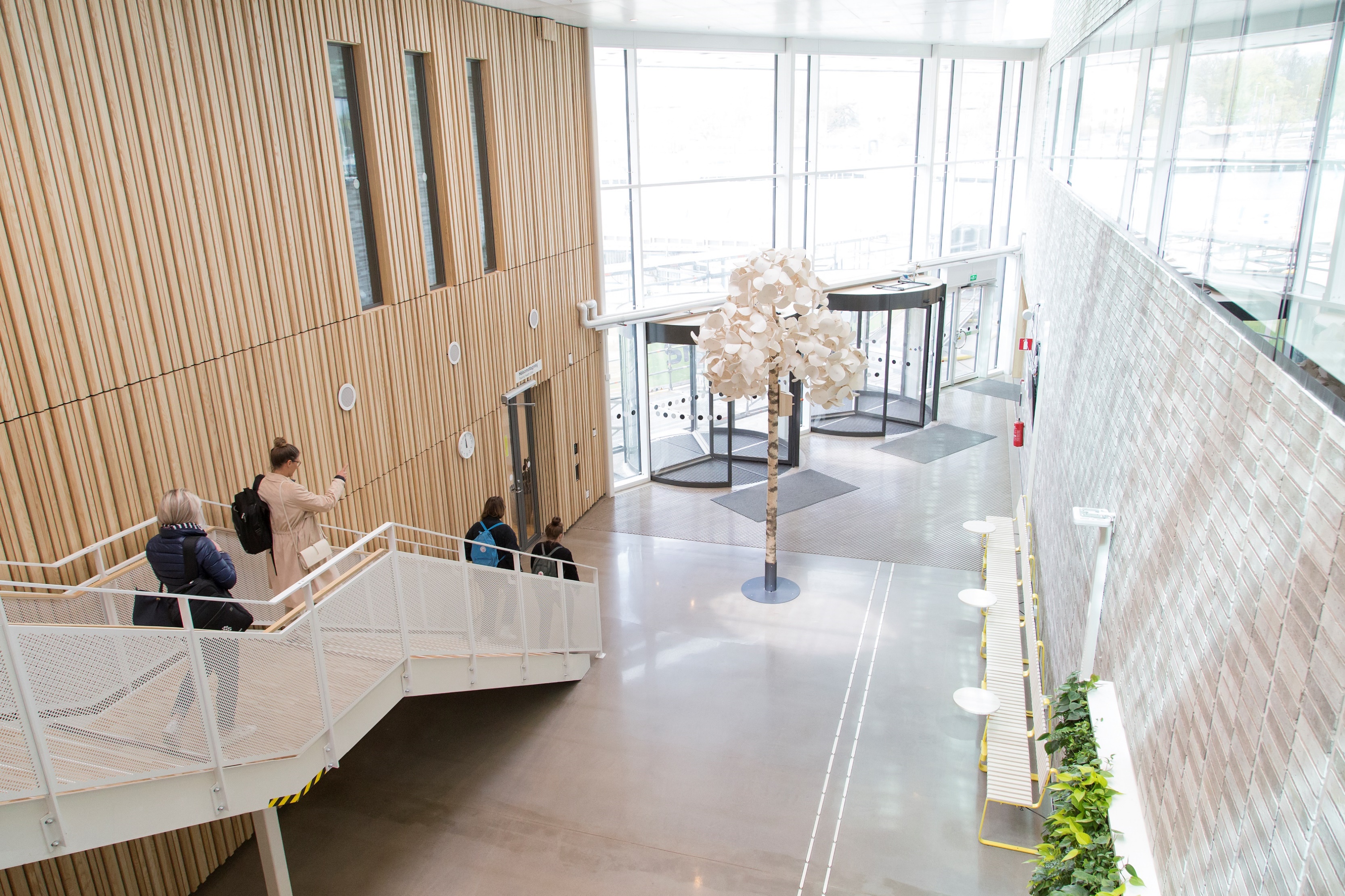 Welcome to the
Faculty of Health and Life Sciences
at Linnaeus University
Programme
Period
[Speaker Notes: Welcome to the Faculty of Health and Life Sciences at Linnaeus University 

Fill in the programme title and period 

Feel free to post this ppt in your MyMoodle course room.]
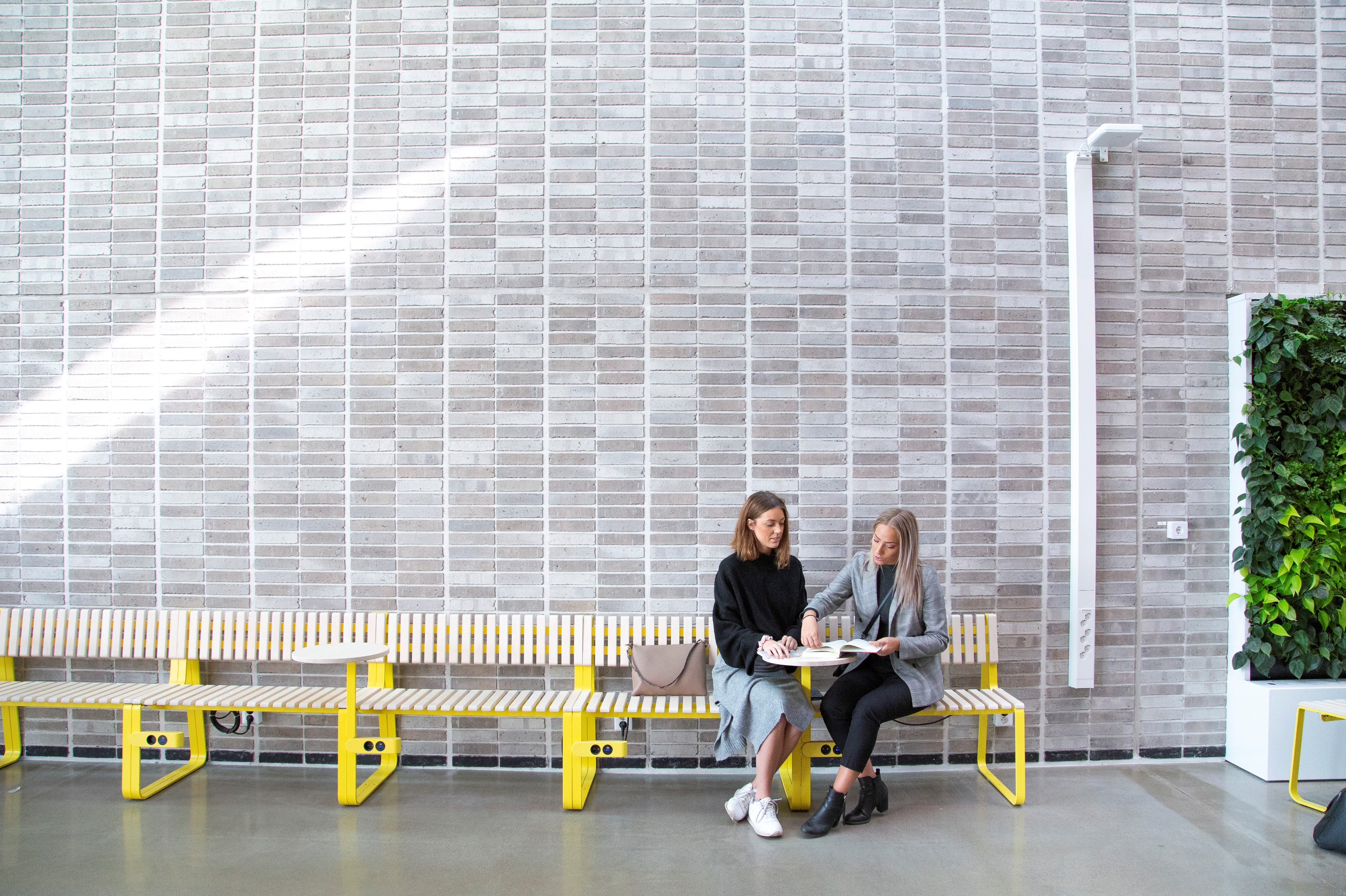 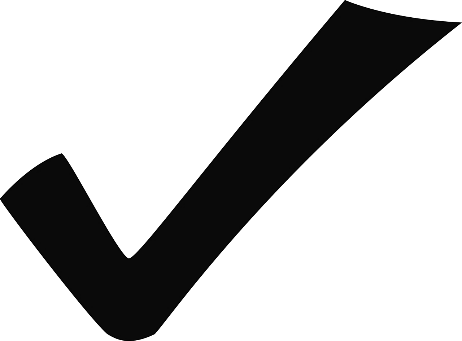 Checklist for new students
https://lnu.se/en/student/new-student/
[Speaker Notes: Student at Faculty of Health and Life Sciences

Checklist for new students: https://lnu.se/en/student/new-student/

The following information is available via this link:
Obtaining a student account
Registration – is possible one week before the course starts, must have student account to be able to register. Any issues, ask students to contact the education administration at FHL. On the next slide, you can show the students where to click to register.

Some practical information like:
Student web
E-mail
Lnu-app
Swipe card 
etc.]
Studentweb
Log in
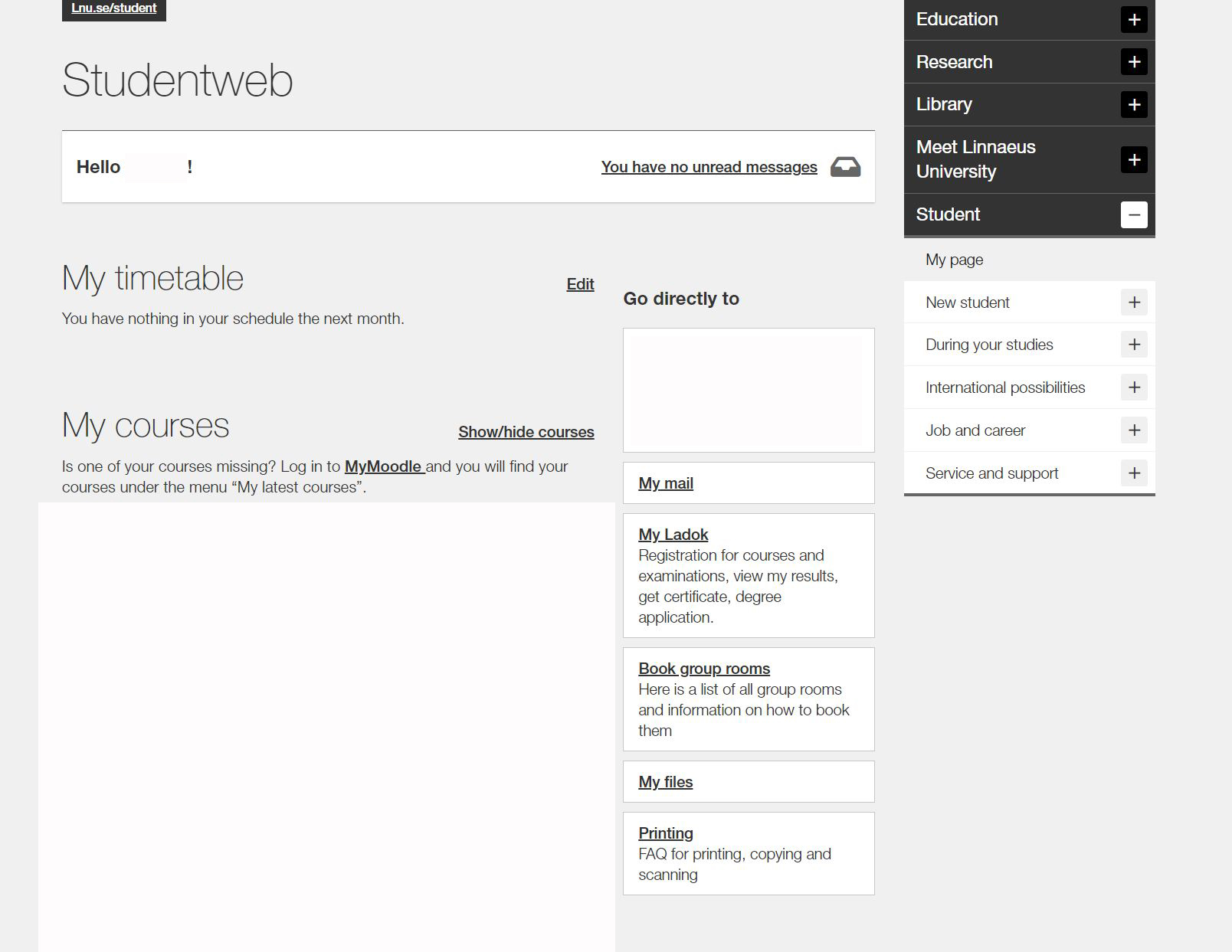 Important information during your studies
My timetable
When you are registered on a course, you will find your schedule here
*Name*
Click on the course:
Link to course room on MyMoodle
Link to course syllabus
Information about registration period for examination
Ladok
Registration
Results
Sign up for examination
Certificates
*When you are registered to a course it will be visible here*
Book group rooms in TimeEdit
My student news
Latest news

Student events
Latest events
[Speaker Notes: Studentweb

This is the view when the student is logged in to lnu.se/student, and they will be able to find the following:
My timetable
My courses – There is a direct link to the MyMoodle course room. When the student is registered to the course it will be visible under My Courses.

My Ladok:
Registration for course – opens one week before the course starts
View my results
Registration for examinations, exam at alternative location
Get certificate
Etc. 

When they are logged in, they can find important information on the right hand side of the screen, such as:
During your studies: Registration, Timetables, Course syllbi, IT support, registration for examination and degree project information
International possibilities: International Office, information abour study abroad
Job and career: Activites, Mycarrer, the metor programme etc.
Service and support: info center, Technical support, student services, etc. 

While logged in they can also find My student news and events, where information regarding them is published, such as open lectures or reminders.]
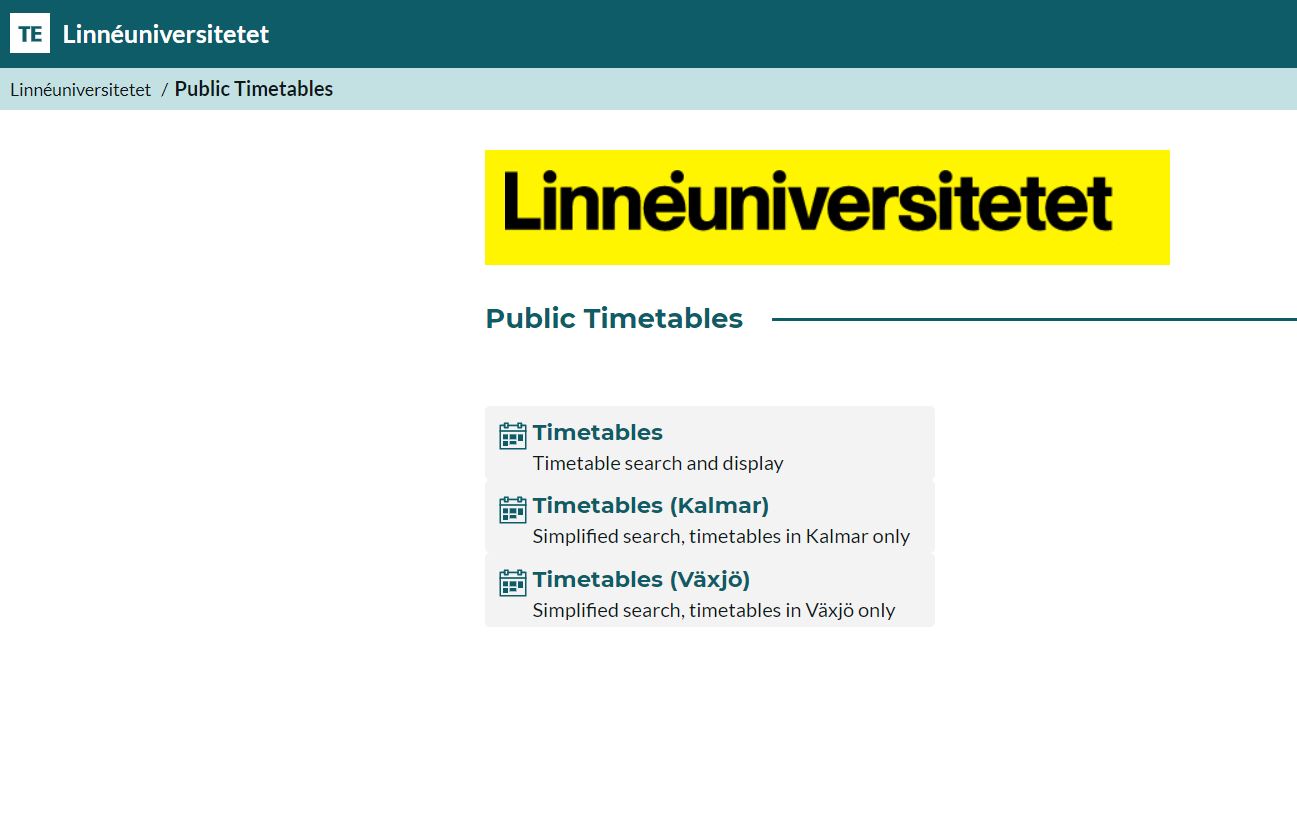 Timetable
Before you are registered to a course, you can find your timetable via TimeEdit
[Speaker Notes: Timetable

Once the student is registered to a course, he or she can access a personalized timetable via ”My full timetable. Again, the student must be registered in order to be able to access the timetable on lnu.se/student.

If a student wants to check a course timetable prior to the registration period of said course, this can be done via TimeEdit. Beware that timetables on TimeEdit are usually published, at the earliest, one month prior to course start.]
LadokResults, Certificates and sign up for examinations
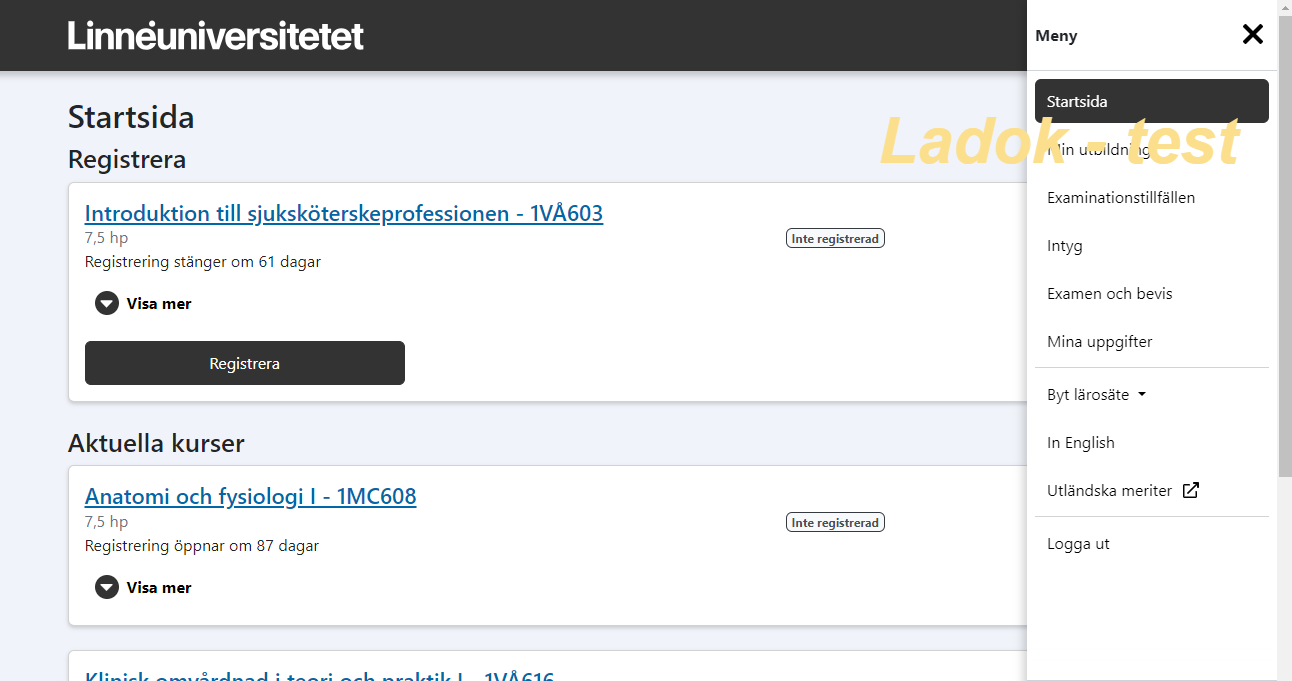 [Speaker Notes: Ladok 

picture only in Swedish, but it looks the same in English
Students get here via the student web. This is how it looks on the home page with the menu expanded to the right. All current courses are shown here. In this example, a course that is open for registration and one that is not yet open for registration.

Under "My education" in the menu on the right, the student can access all courses, including not started and completed, TG etc. When a student has clicked on a course, they can also register and cancel

They can do the following:
Registration for course – opens one week before the course starts.
View my results
Registration for examinations
Get certificates
Etc.]
Exam Schedule
salstentamen.lnu.se
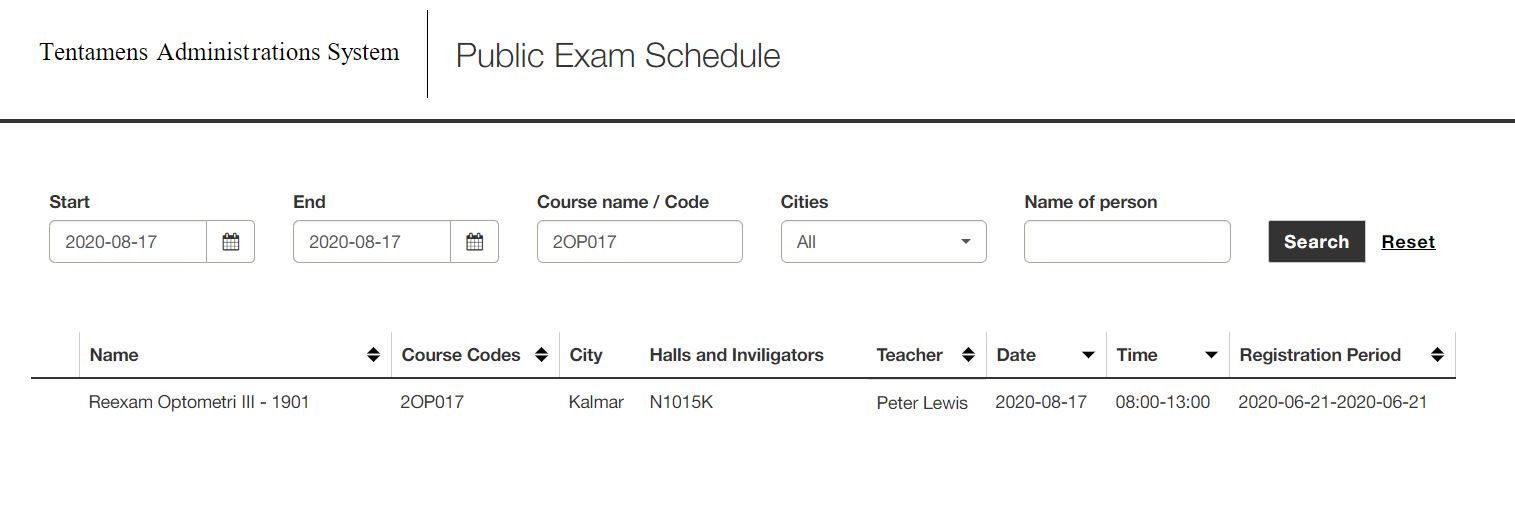 [Speaker Notes: Exam Schedule

Students can see the next opportunity to take an exam by going to salstentamen.lnu.se (link in picture).

When searching, make sure to fill in the following:
End (final day for search query)
Course name / code

Under Date – the date when the exam is given
Under Registration period – the dates when the exam is open for registration

Note that the registration for an exam is not made through the exam schedule, but through Ladok, accessed via the student web.]
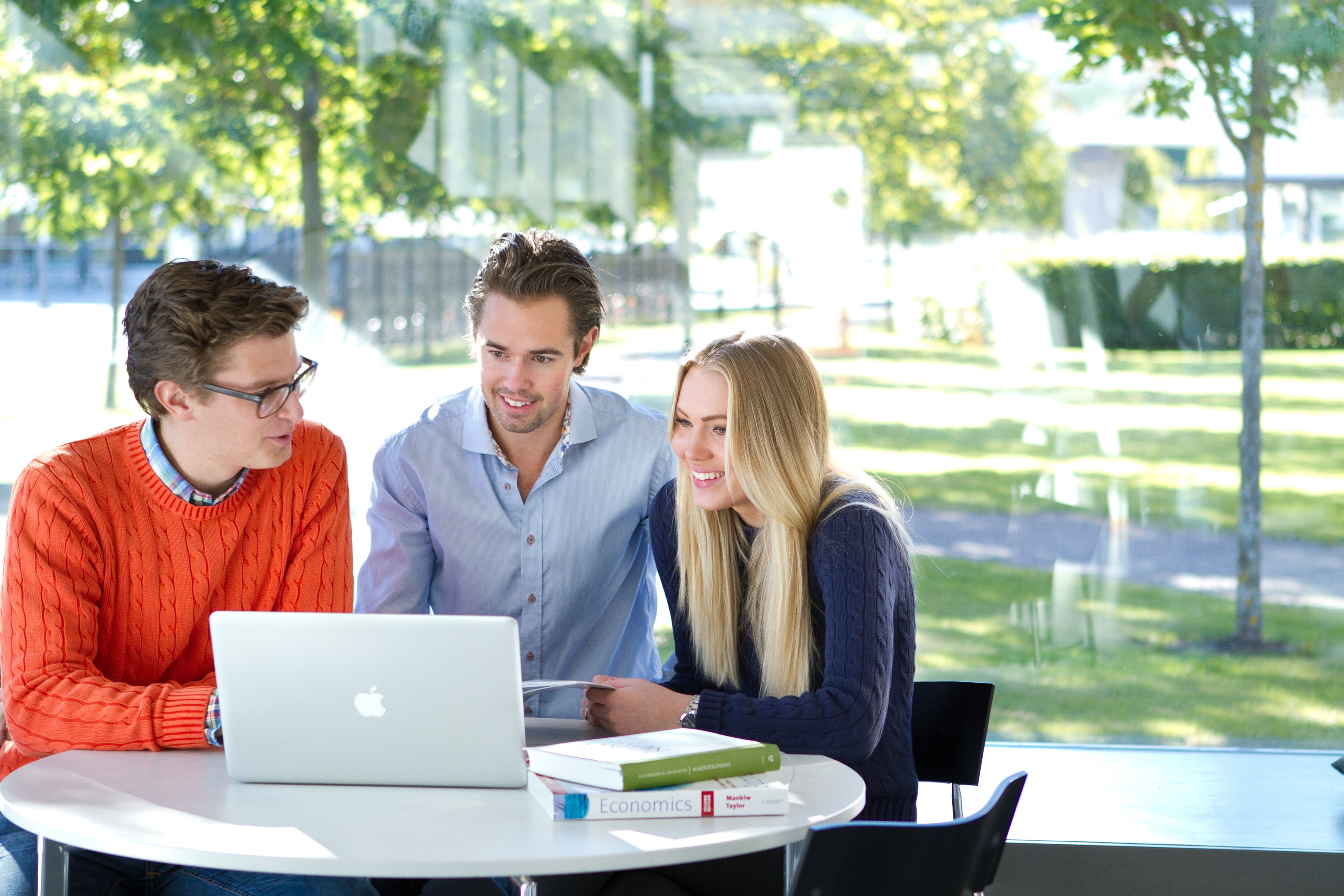 The learning platform MyMoodle
Programme room : add link
Course room : add link
[Speaker Notes: Add the link to your programme room at the first row
Add the link to the first course room at the second row

Here you can find student related information

LNU uses the platform MyMoodle, which is a digital course- and program platform. 

Feel free to present the different platforms of MYMoodle:
Programme
Course]
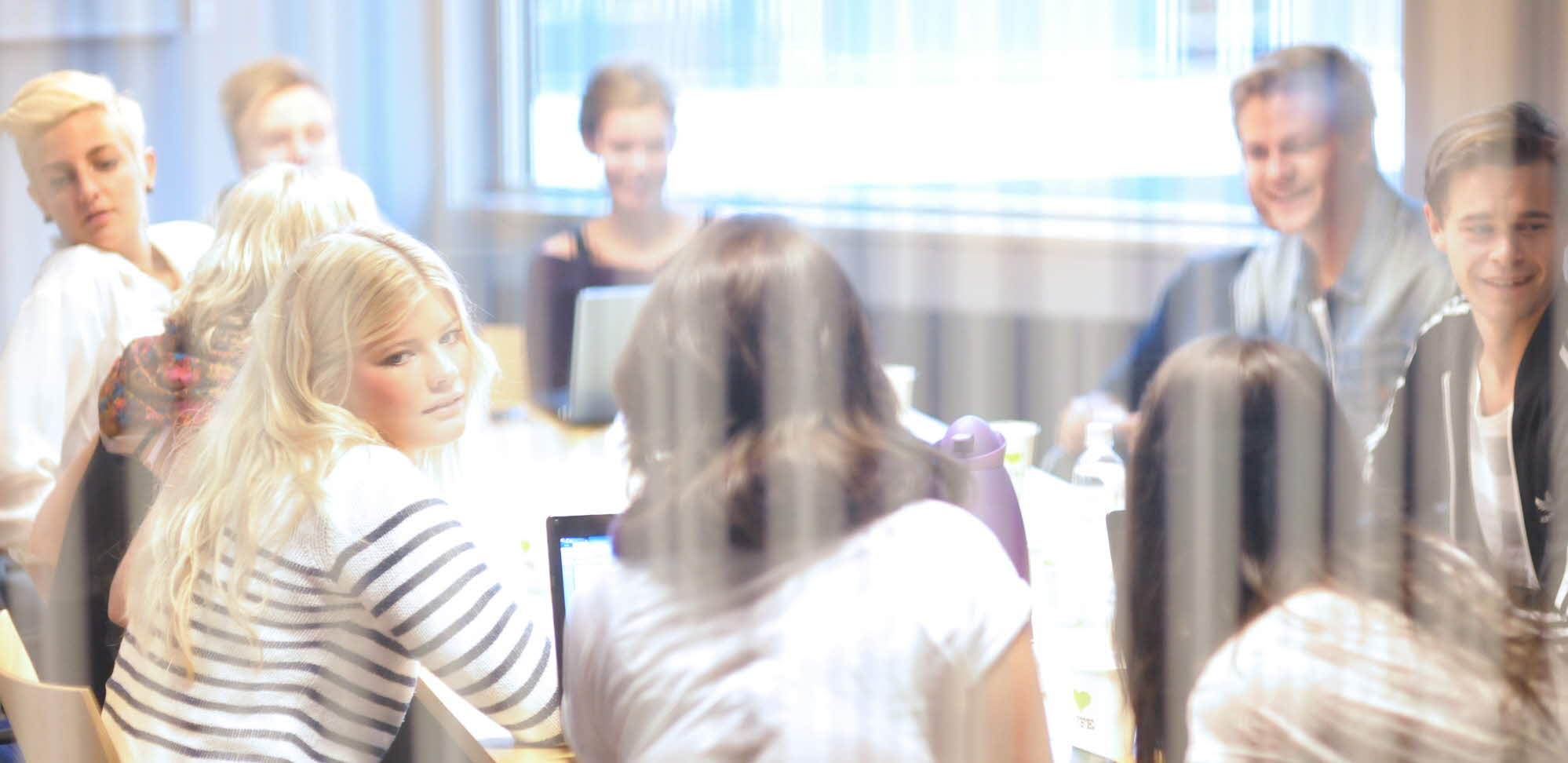 Course and programme syllabi
The programme syllabus governs a programme’s objectives, structure, content and degree.The course syllabus governs the learning objectives, content, examination, literature etc. of the respective course. It always specifies what prerequisites must be met to be eligible to register for the course.
Always read through the course syllabus prior to each new course.
[Speaker Notes: Course and programme syllabi

Show the students where to find program- and course syllabi, namely via the following link:
https://lnu.se/en/education/during-your-studies/studentweb/course-and-programme-syllabi/

Important to show in the course syllbus is:
Prerequisites - Mention that the student’s prior courses and credits determine whether or not the student is eligible for a course (show where in the course syllabus this is mentioned). In other words, a student can be denied access to a course, if said student does not meet the requirements and terms for that course. 
Also, make sure to show the students where to find the course literature in the course syllabus.]
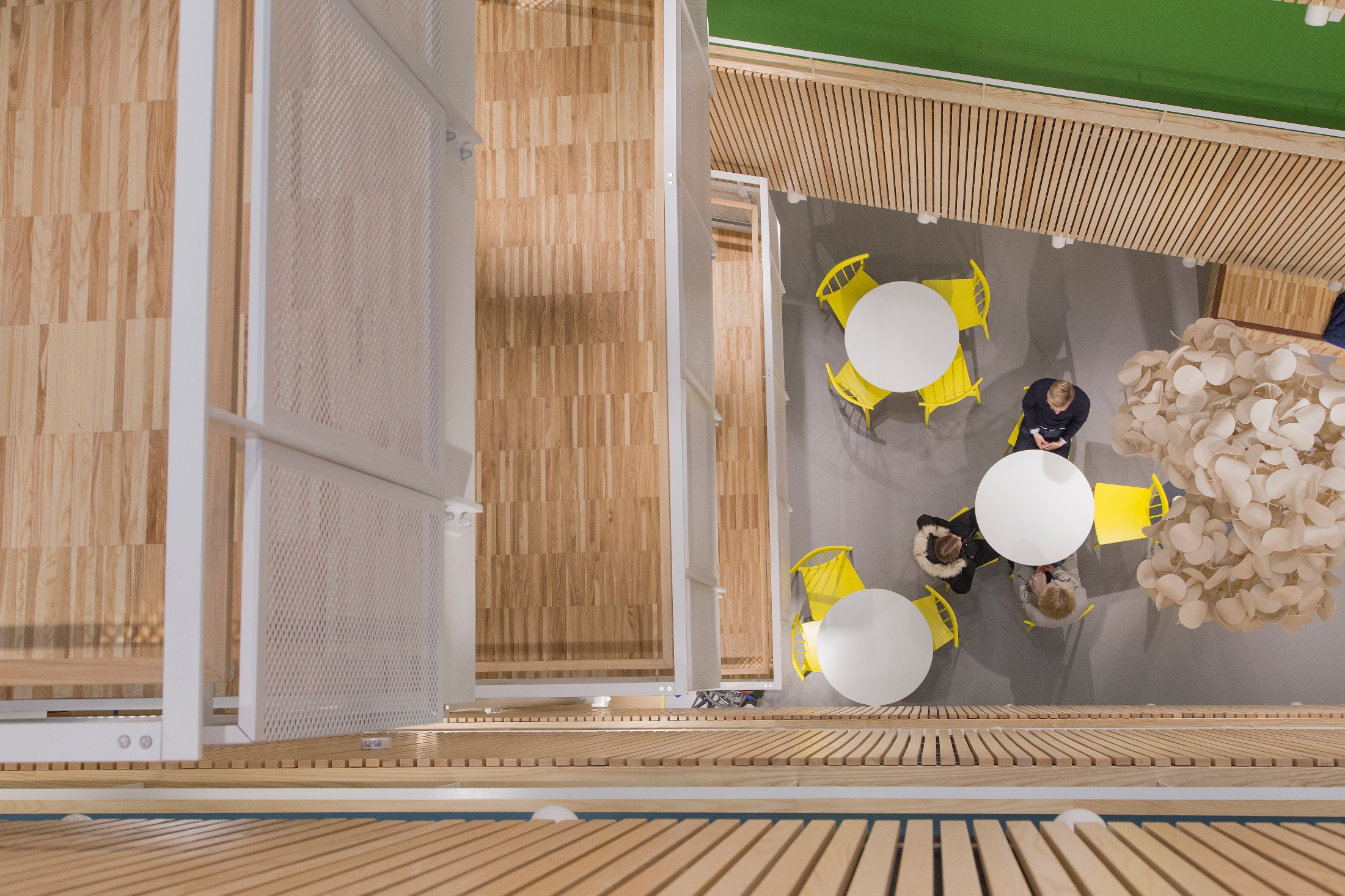 Course examination
There are different types of examination, for example written exams, digital exams, written assignments and seminars.The responsible course coordinator informs about how the course is assessed. This is also stated in the course syllabus.If you recived a passing grade you cannot retake the same examination in order to obtain a higher grade.
[Speaker Notes: Course examination

List the different types of course examination, such as:
Written exam, 
Take-home examination,
Written assignment, 
Quiz, 
Digital exam, 
Case,
etc.

Feel free to make an example of the first course and its forms of examinations and present its course syllabus.

Important to mention is: If you recived a passing grade you cannot retake the same examination in order to obtain a higher grade.]
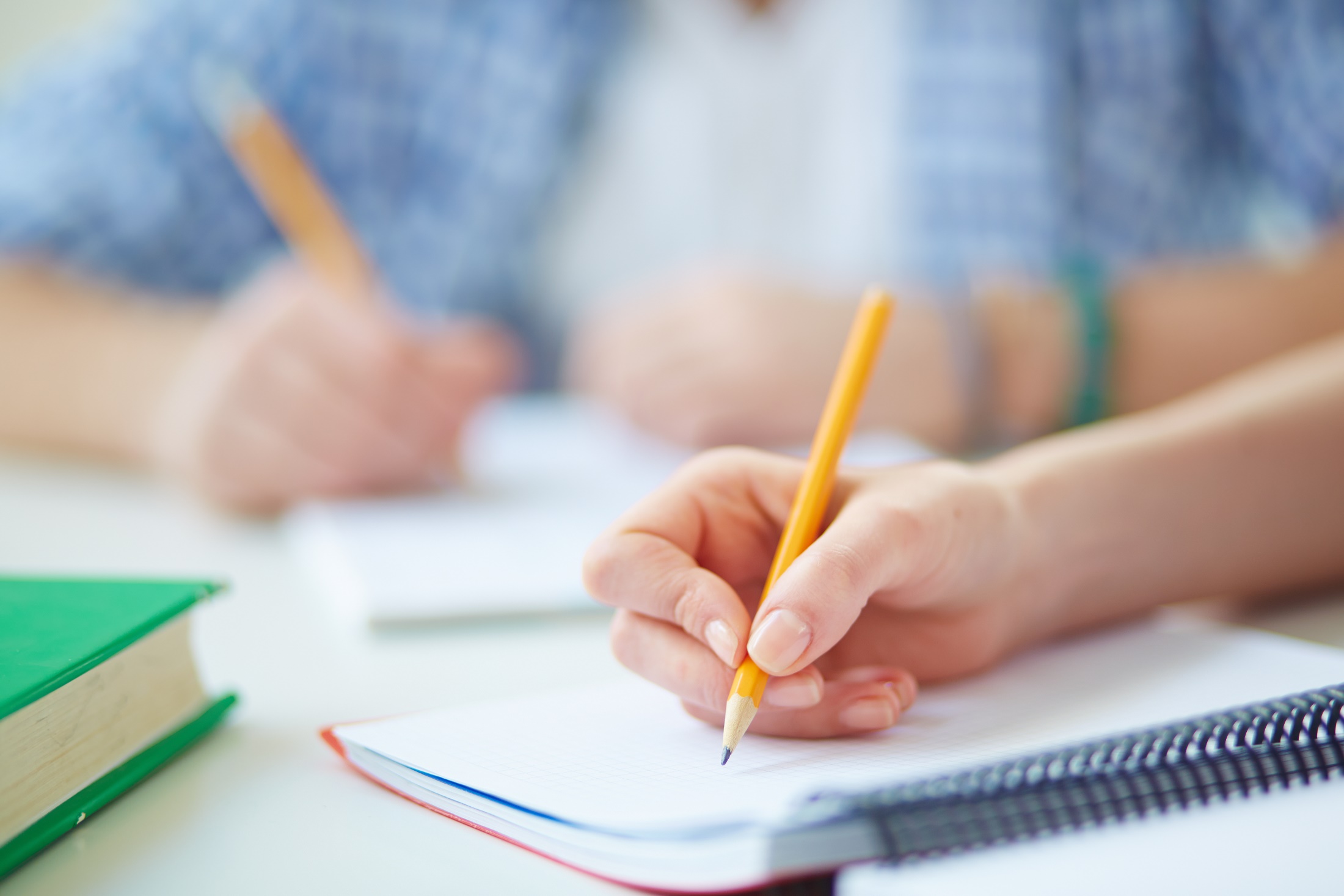 Written classroom examination
It is compulsory to sign up for written exams.

Late sign-up is not possible. 
A valid ID must be presented for a written classroom exam in order to have the right to write the examination.


Plan your studies – see Exam Schedule
[Speaker Notes: Written classroom examination

It is compulsory to sign up for written exams.

Late sign-up is not possible. Neither teachers nor administrators can sign up a student for an exam after the deadline. 

Show the exam schedule – link in slide, and inform that knowing the dates of exams are a way to plan your studies. Point out that it is not a good idea to skip the first exam and only take the re-examination, since a passed exam might be needed to be allowed to start the next course.]
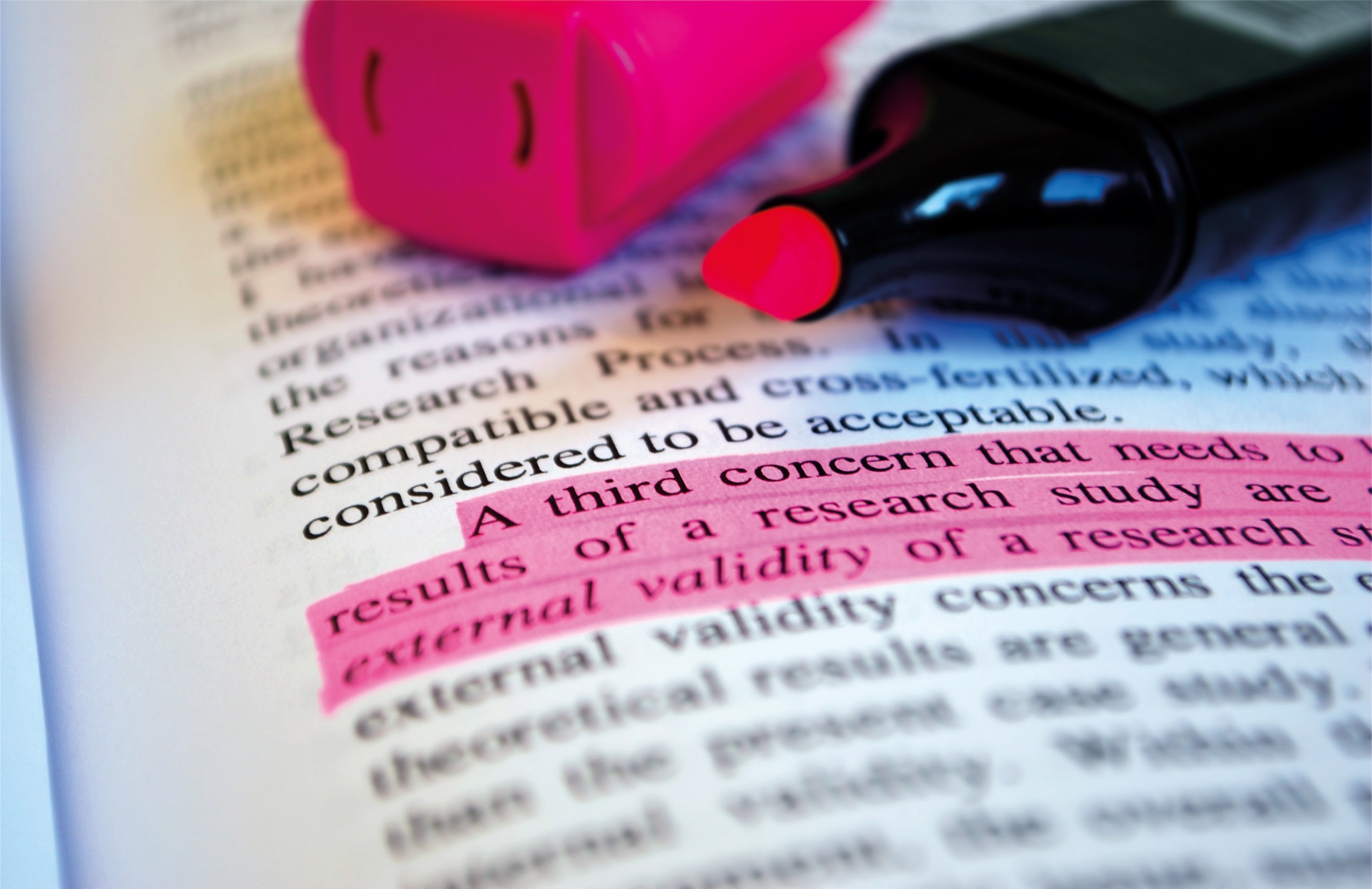 Failed examinations…
… can lead to you not fulfilling the prerequisites for the next course and cannot study further.

… may involve problems with Visa, the Swedish Migration Agency or CSN as they are required for study performance.

Do not delay too long with re-examination as the course structure may change to the next academic year.
[Speaker Notes: Failed examinations

… can lead to you not fulfilling the prerequisites for the next course and cannot study further.

… may involve problems with Visa, the Swedish Migration Agency or CSN as they are required for study performance.

Do not delay too long with re-examination as the course structure may change to the next academic year.]
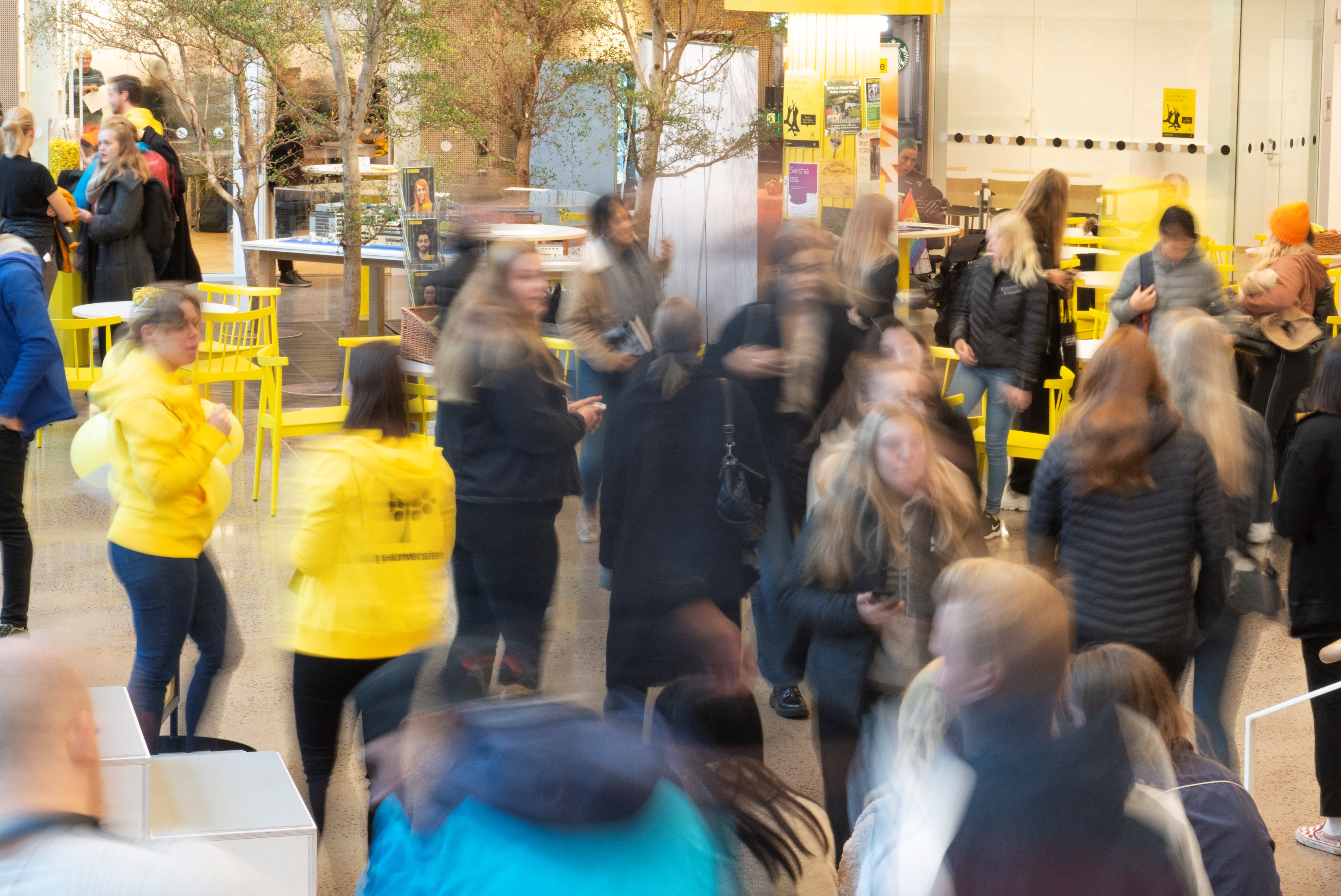 Infocenter – Kalmar
Building Stella, main entrance
Opening hours: 
Monday – Friday 
08.00 - 16.00

Hand out exams for students in Kalmar 
General questions

Bring a valid ID!
[Speaker Notes: Infocenter is one of the university's hubs where students can turn for information and service.]
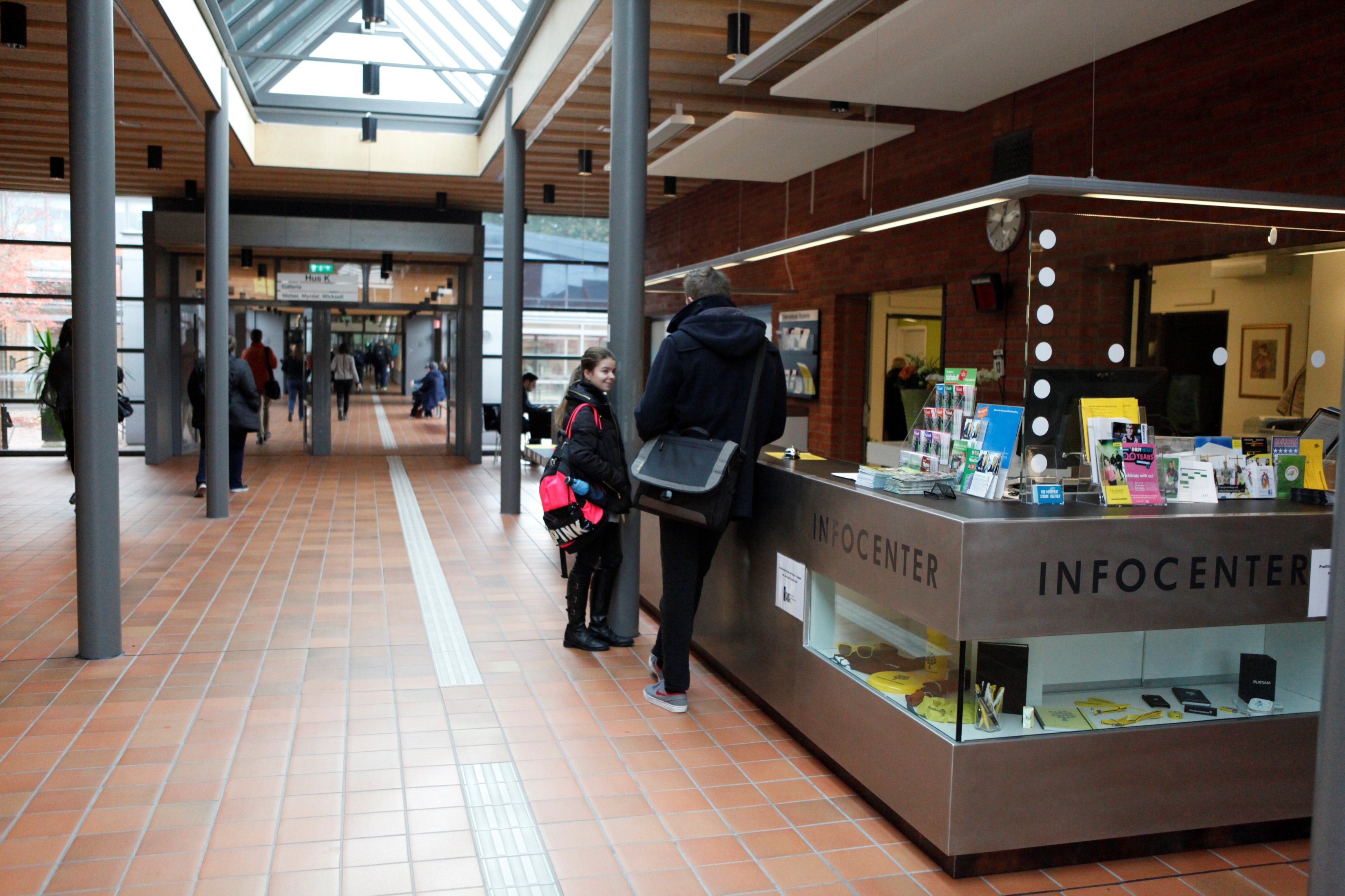 Infocenter – Växjö
Main entrance building H
Opening hours: 
Monday – Friday 
08.00-16.00

Students can turn for information and service at Infocenter.
[Speaker Notes: Infocenter is one of the university's hubs where students can turn for information and service.]
Course evaluations
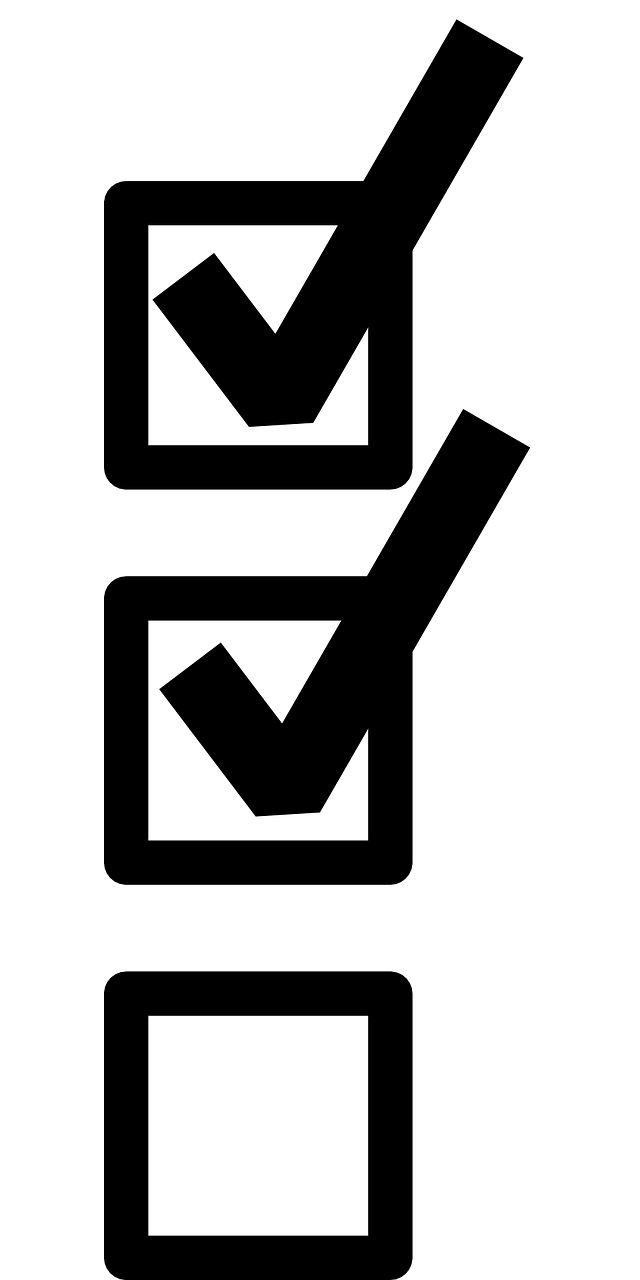 After each completed course – please fill out the course evaluation!The course evaluation is your chance to influence, comment and contribute to good course quality
If you want to take part of previous course evaluations, you can order them by: arkiv@lnu.se
[Speaker Notes: Course evaluations

After each and every completed course, students fill out a digital course evaluation. Stress the importance of this tool!

Students can access prior course evaluations, via mailing arkiv@lnu.se . By doing so, they will receive a compilation in a pdf format.]
Apply for your programme courses
Applications for next semester’s courses are made through www.universityadmissions.se 
You will receive information regarding whether or not you need to apply for courses within your particular programme.
Application period is open: October 1-15 for Spring semester
April 1- 15 for Autumn semester

Application problem? Contact admisson@lnu.se
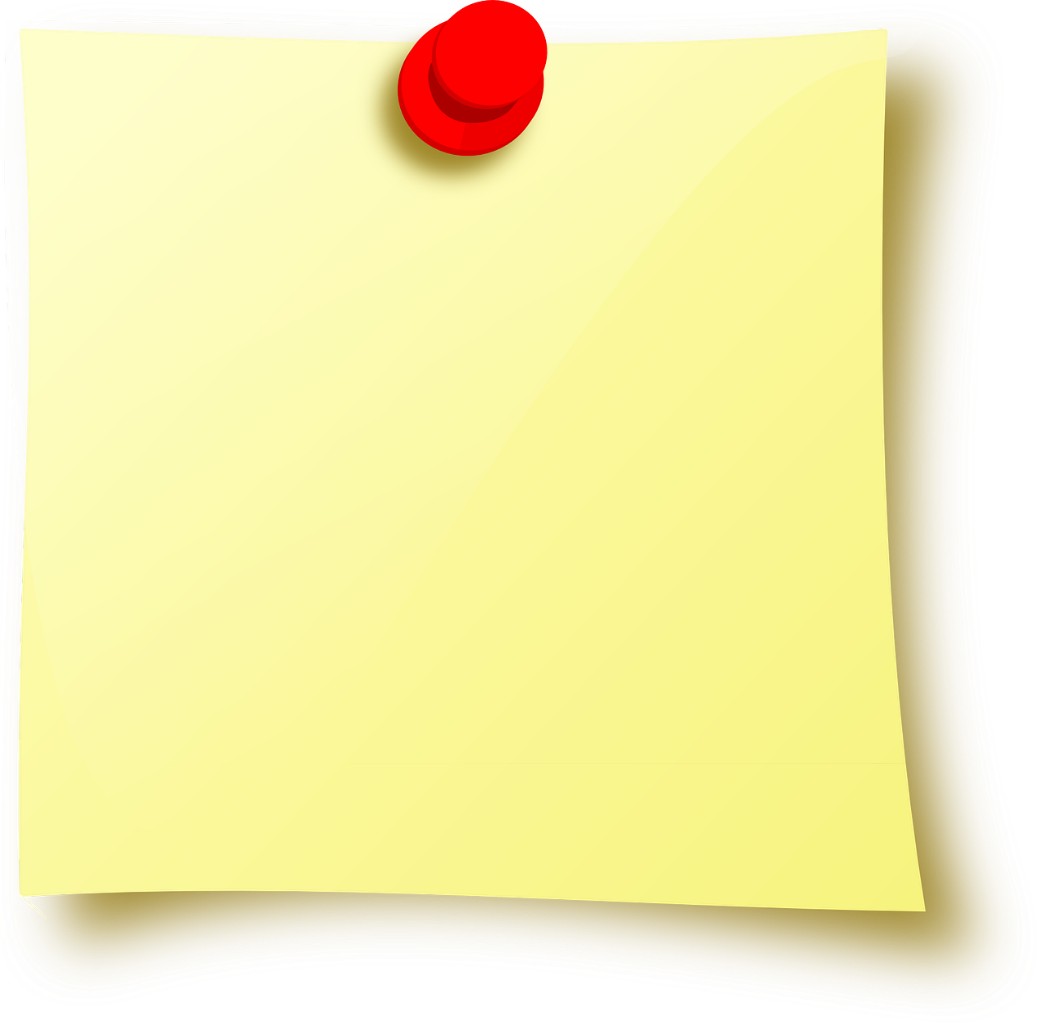 [Speaker Notes: Apply for your porgramme courses

As a student you need to apply for the courses in the upcoming semester and this is done via antagning.se/universityadminssions.se just as when they applied for their programme.]
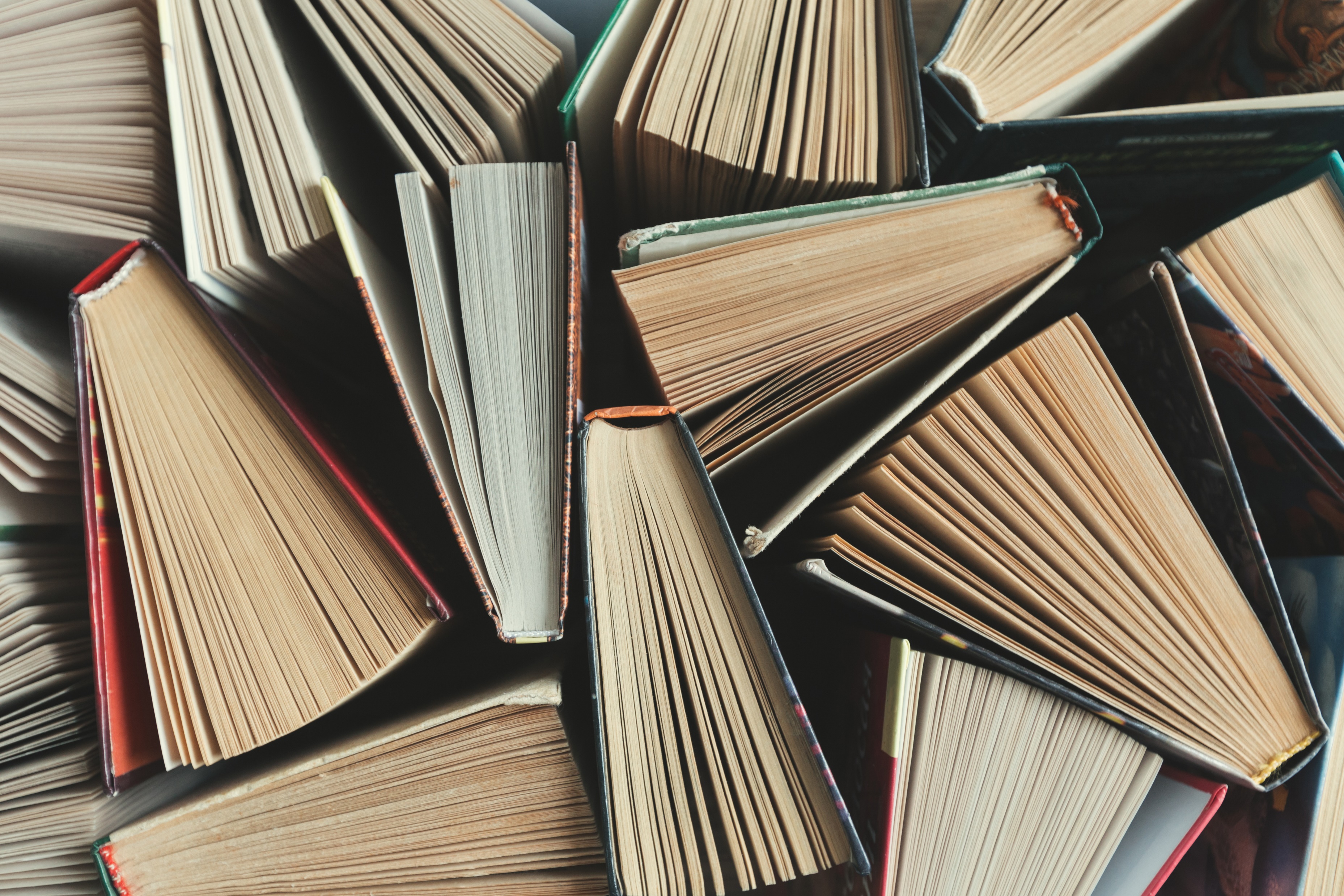 Operational support at the Faculty of Health and Life Sciences
Department of Biology and Environment
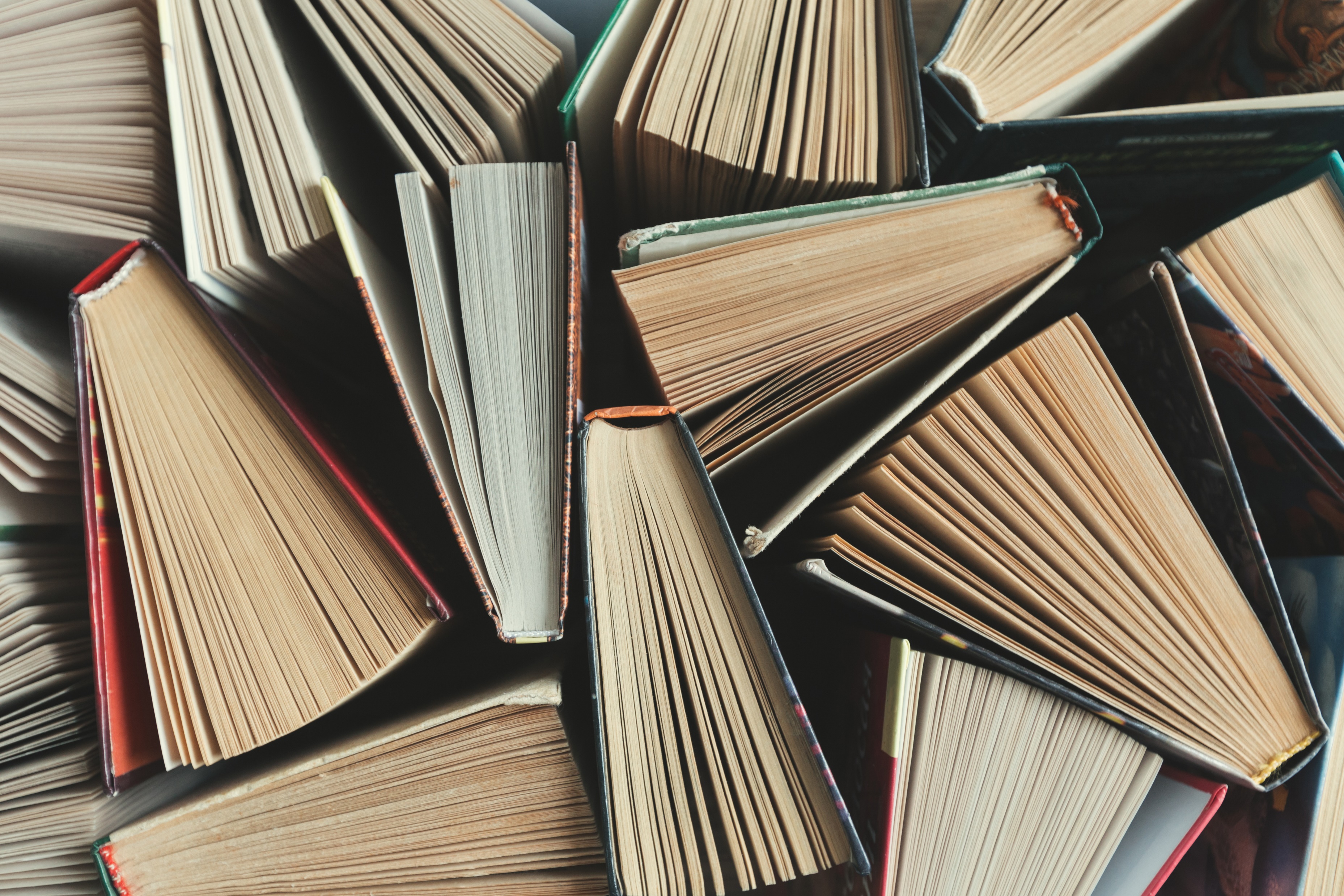 Operational support at the Faculty of Health and Life Sciences
Department of Chemistry and Biomedicine
[Speaker Notes: Om du har frågor kan du kontakta den utbildningsadministratör som är kopplad till din institution.]
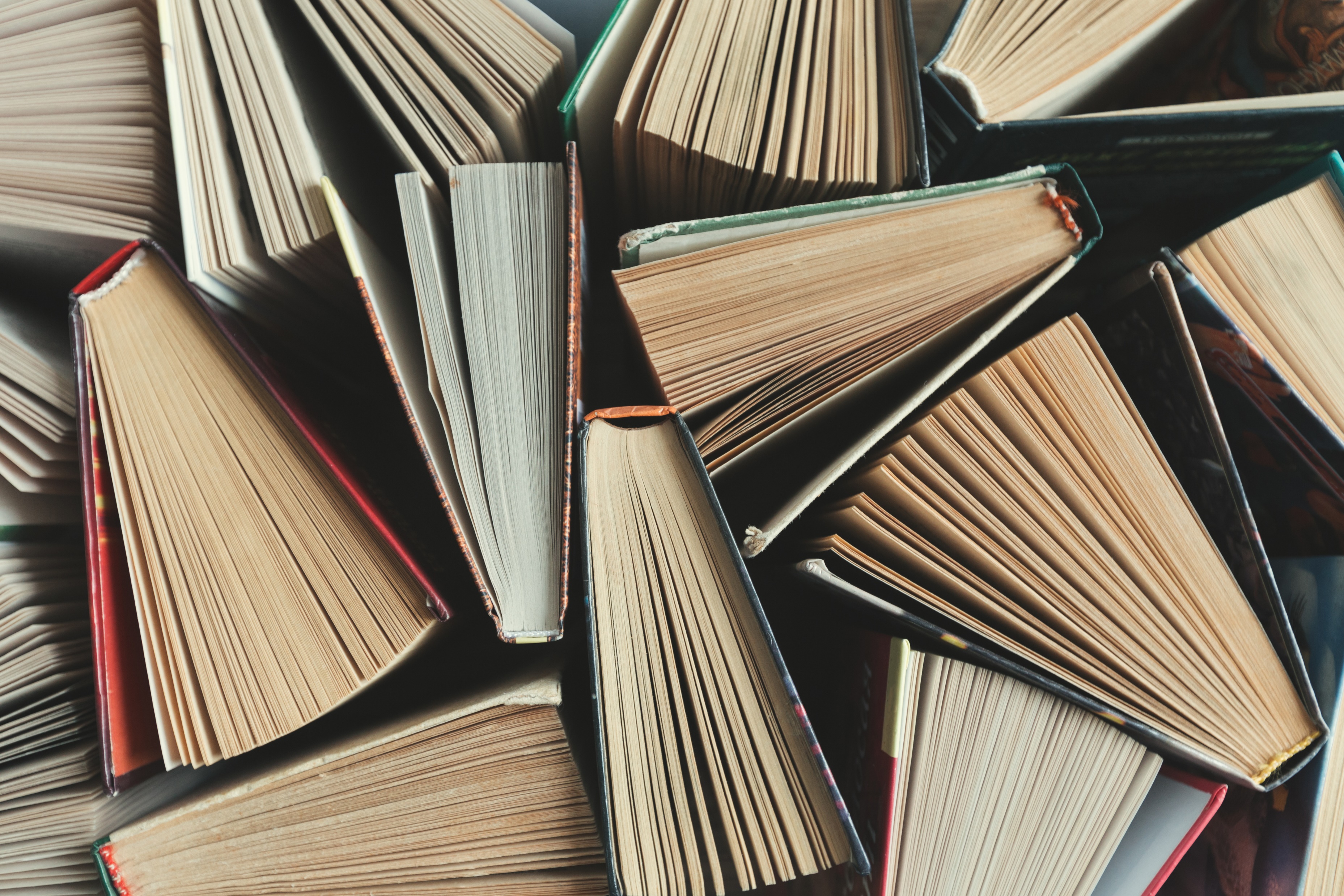 Operational support at the Faculty of Health and Life Sciences
Departement of Medicine and Optometry
[Speaker Notes: Om du har frågor kan du kontakta den utbildningsadministratör som är kopplad till din institution.]
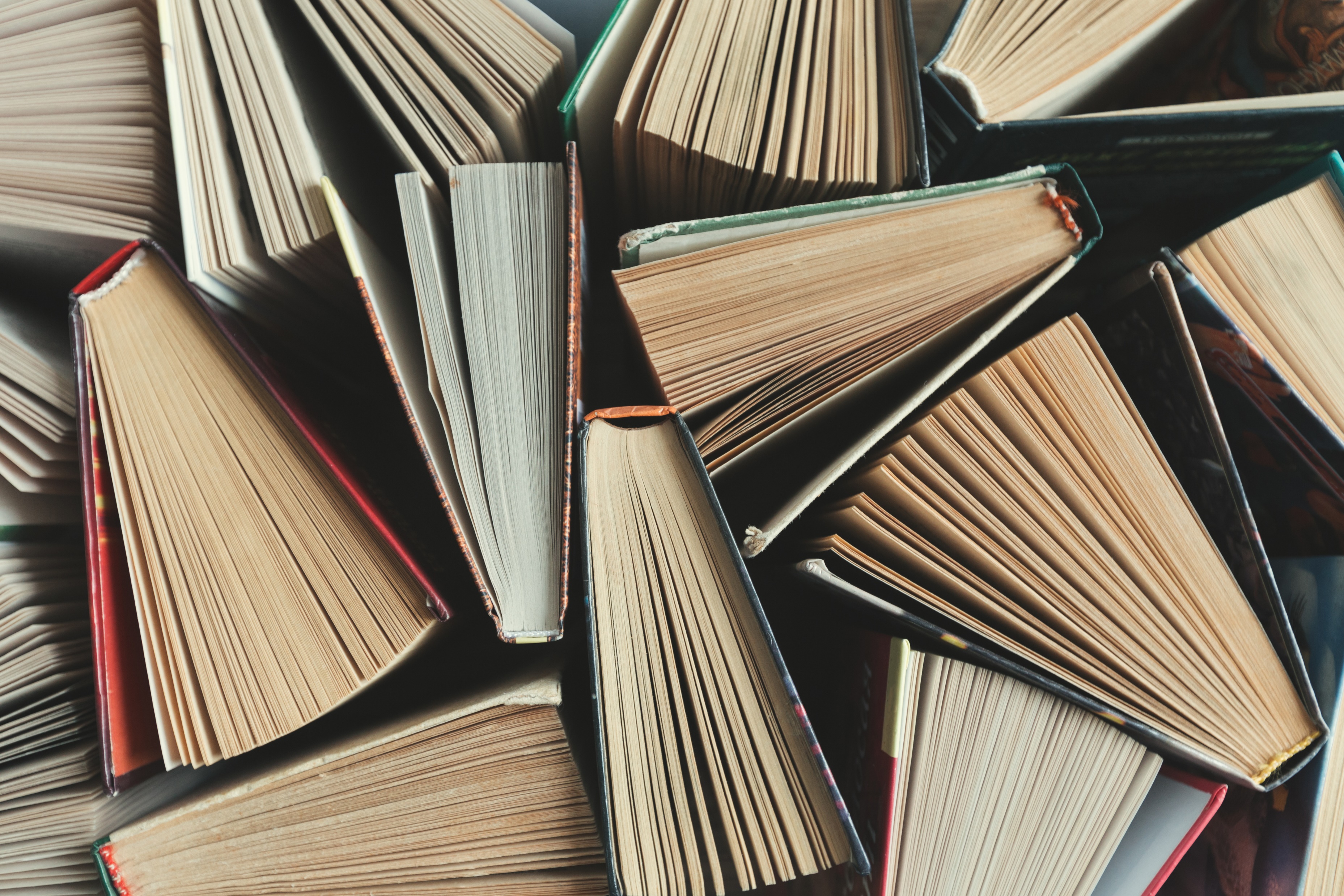 Operational support at the Faculty of Health and Life Sciences
Institutionen för psykologi
[Speaker Notes: Om du har frågor kan du kontakta den utbildningsadministratör som är kopplad till din institution.]
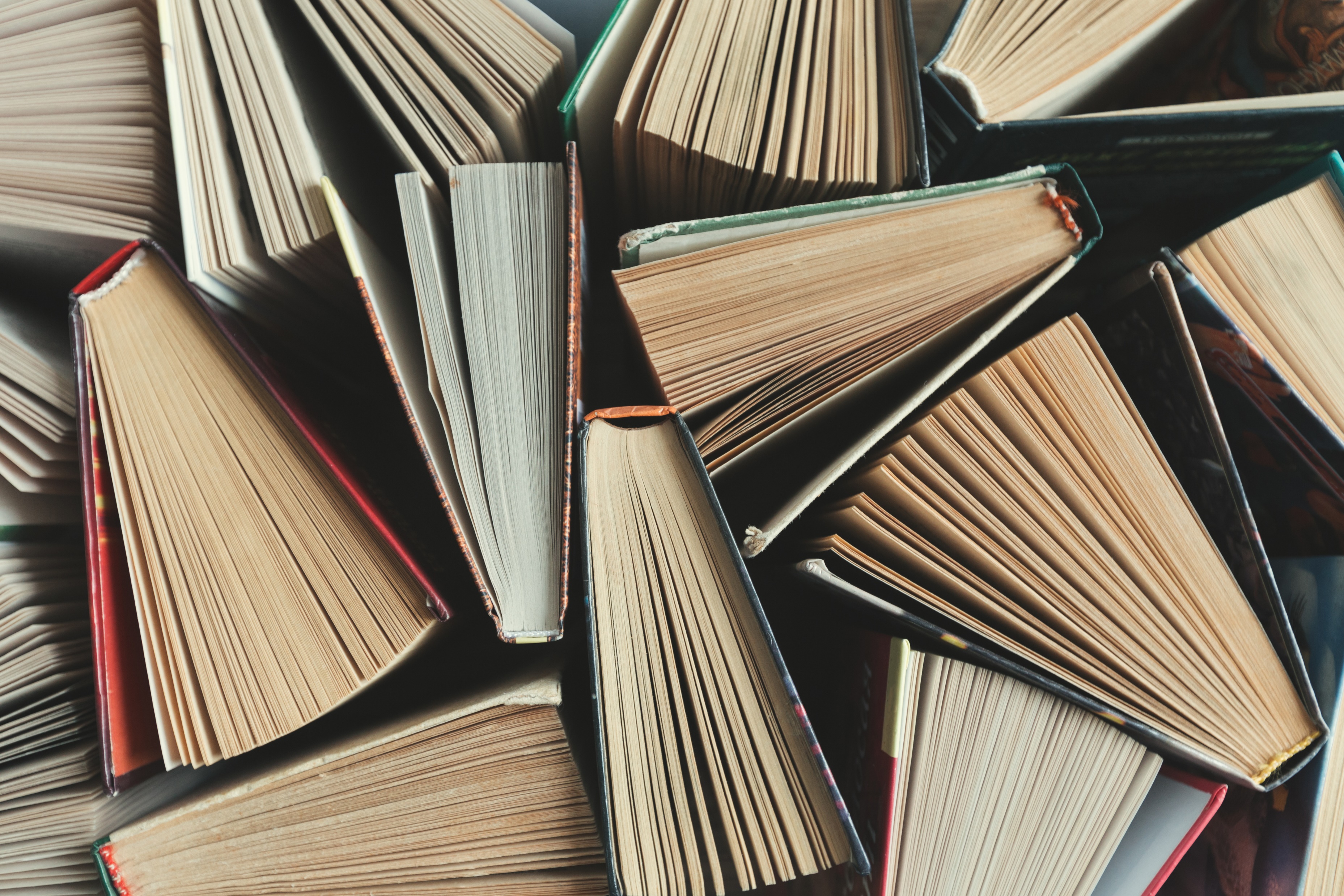 Operational support at the Faculty of Health and Life Sciences
Department of Health and Caring Sciences
[Speaker Notes: Om du har frågor kan du kontakta den utbildningsadministratör som är kopplad till din institution.]
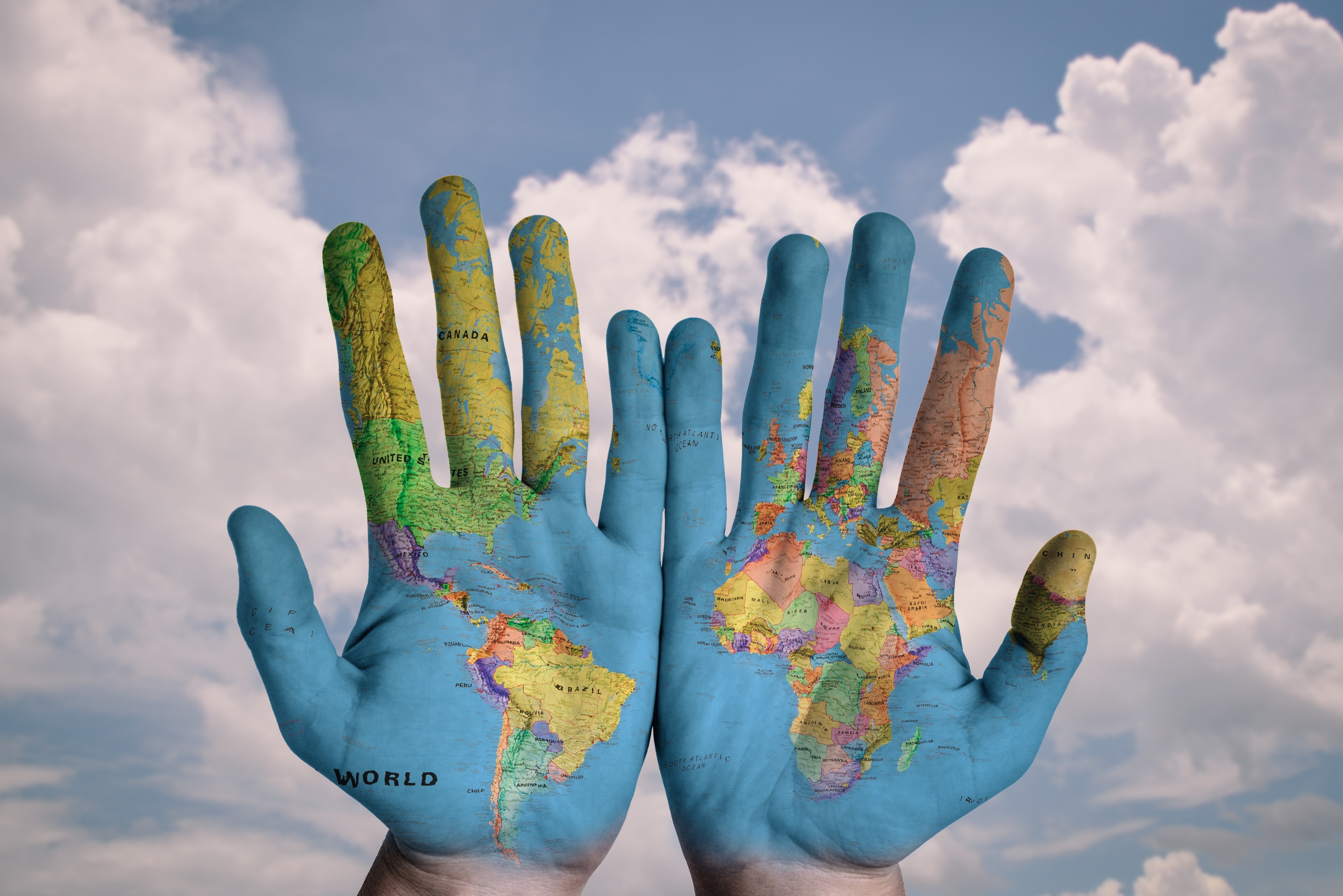 Internationalisation
As a student at Linnaeus University, there are several opportunities for internationalisation: exchange programmes, internships and the possibility of writing your  degree project abroad.

For more information, contact:
Nadja Heinvall
International coordinator for student mobility nadja.heinvall@lnu.se
[Speaker Notes: Internationalisation

As a student at Linnaeus University, there are several opportunities for internationalisation: exchange programmes, internships and the possibility of writing your  degree project abroad.

Contact at FHL:
Nadja Heinvall]
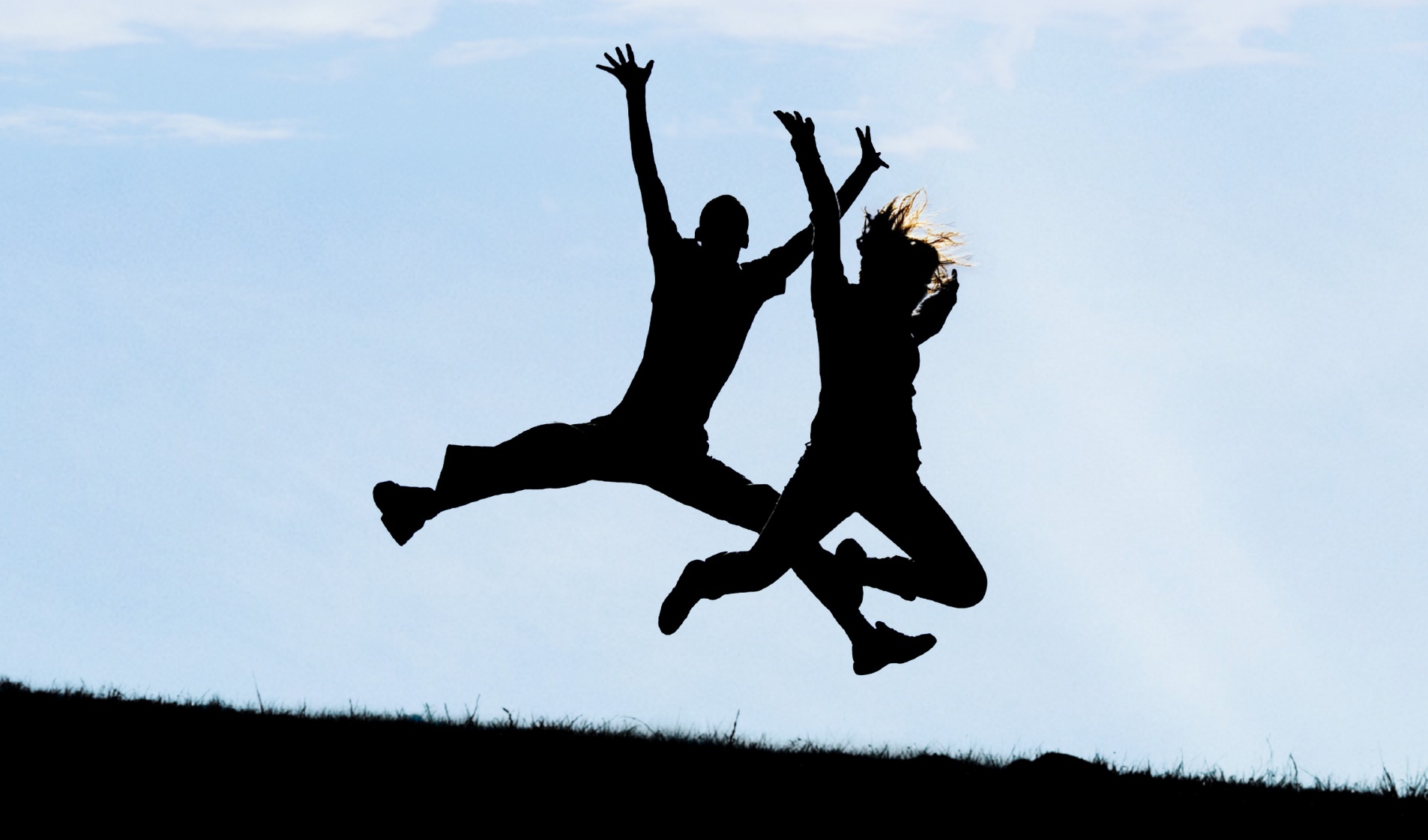 Career counselling service
Do you need help starting up your job search process? Contact us! 
Anna Kågestad (Kalmar)
Career Counsellor anna.kagestad@lnu.se 
Fanny Elheim (Växjö)
Career Counsellor 
fanny.elheim@lnu.se 


More information at: lnu.se
[Speaker Notes: Career counselling service

The link in the header directs to the Career counselling service

Career counselling service arranges different Lectures, workshops och events, such as:
CV-writing help
Career course
Interview training and lectures
Your personal trademark- lecture
LinkedIn – lecture and workshop

Students also have the opportunity to meet a career counsellor.]
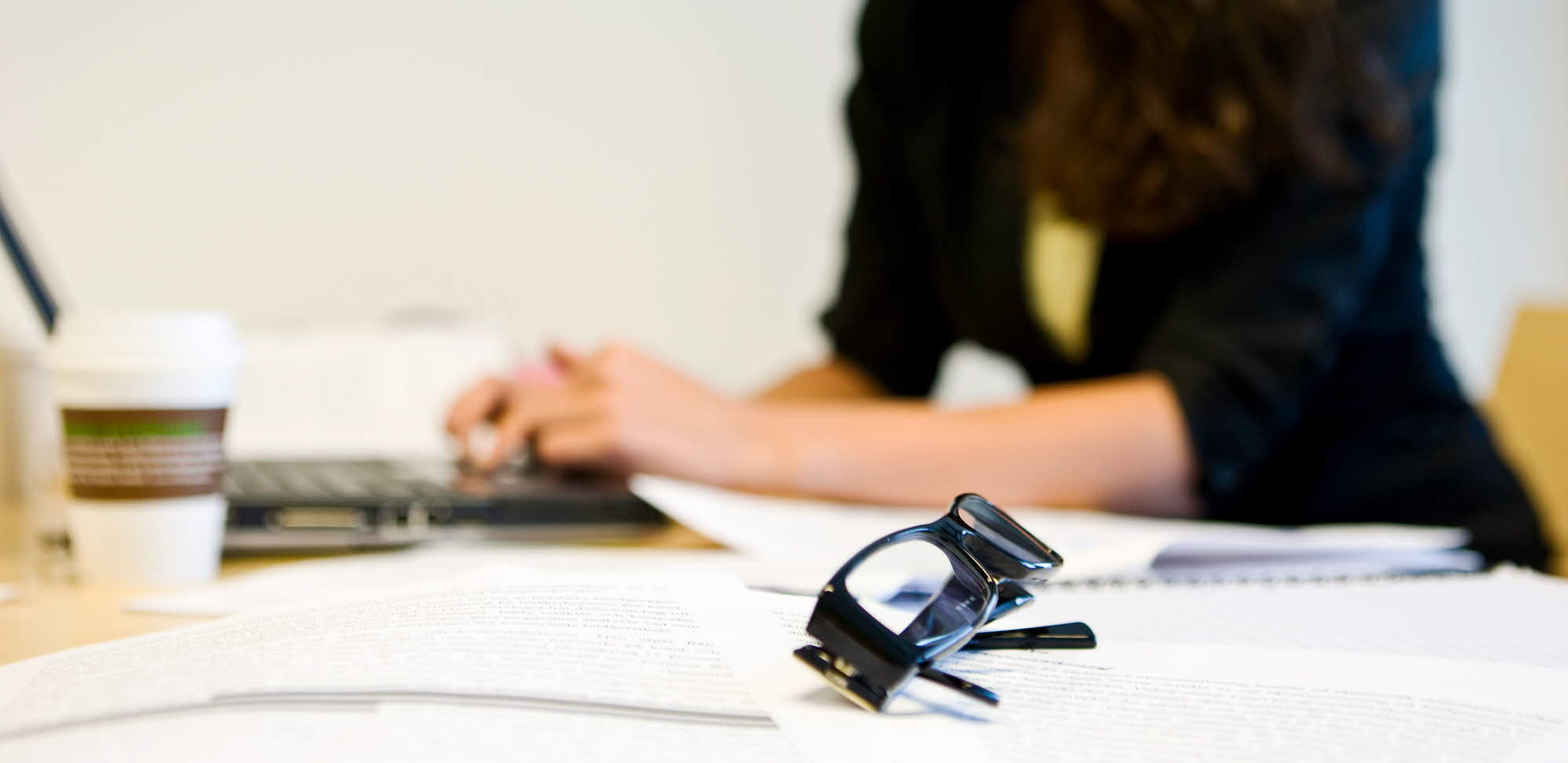 Learning support for your studies
If you are a student and have some form of disability, it is possible for you to get pedagogical support during your studies. Examples of such help are, help taking notes, sign language interpreter or extended time at examination sittings.

Contact us or read more at: Lnu.se

Mathilda Karlsson Aldén (distansutbildningar och FHL)
Coordinator 
mathilda.karlsson.alden@lnu.se 

Petter Andersson (Kalmar)Coordinatorpetter.andersson@lnu.se

Mari Ericsson (Växjö)
Coordinator 
mari.ericsson@lnu.se
[Speaker Notes: Learning support for your studies

If you are a student and have some form of disability, it is possible for you to get pedagogical support during your studies. Examples of such help are, help taking notes, sign language interpreter or extended time at examination sittings. There is a contact person for Kalmar and one for Växjö

Read more link in slide]
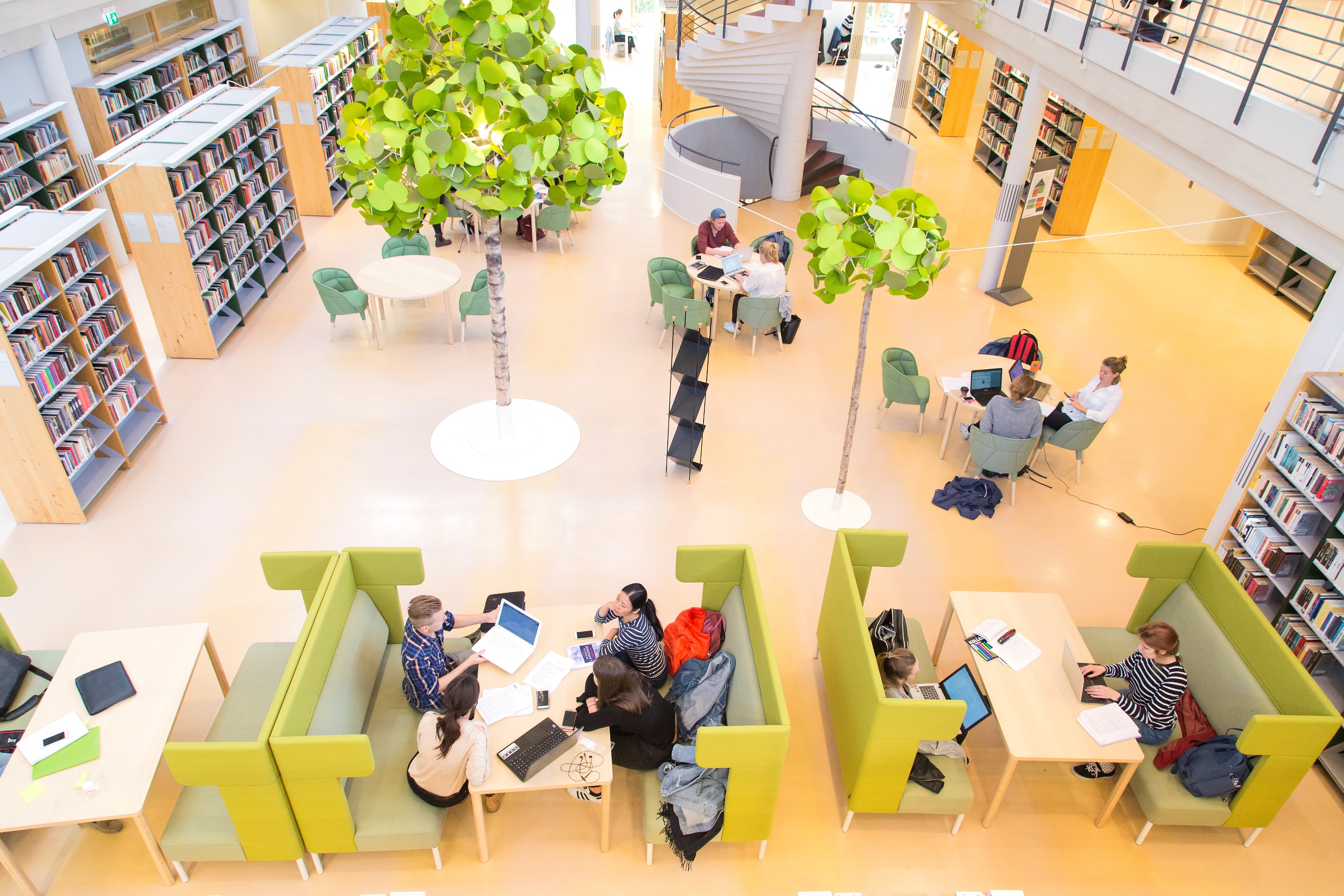 The University Library and Academic Support Centre
Search and writing assistance is available at the University Library and through the writing guide.
At the Academic Support Centre  you can get support with your academic writing as well as help with study techniques.
Read Refero – the anti-plagiarism Tutorial a web-based textbook that shows you how you properly use others’ texts in your academic writing.
[Speaker Notes: The University Library and Acacemic Support Centre

At the university library there are a large number of places and rooms to study. Some of the rooms and seats are available for booking via the library’s web page lnu.se/ub. Contact info: ub@lnu.se. Contact the library for searching and writing assistance (link in slide).

At Academic support centre students at bachelor and master levels of study can receive guidance in academic writing and study techniques.

Show and talk about the writng guide available via the library (Link in slide), availble in both Swedish and English.]
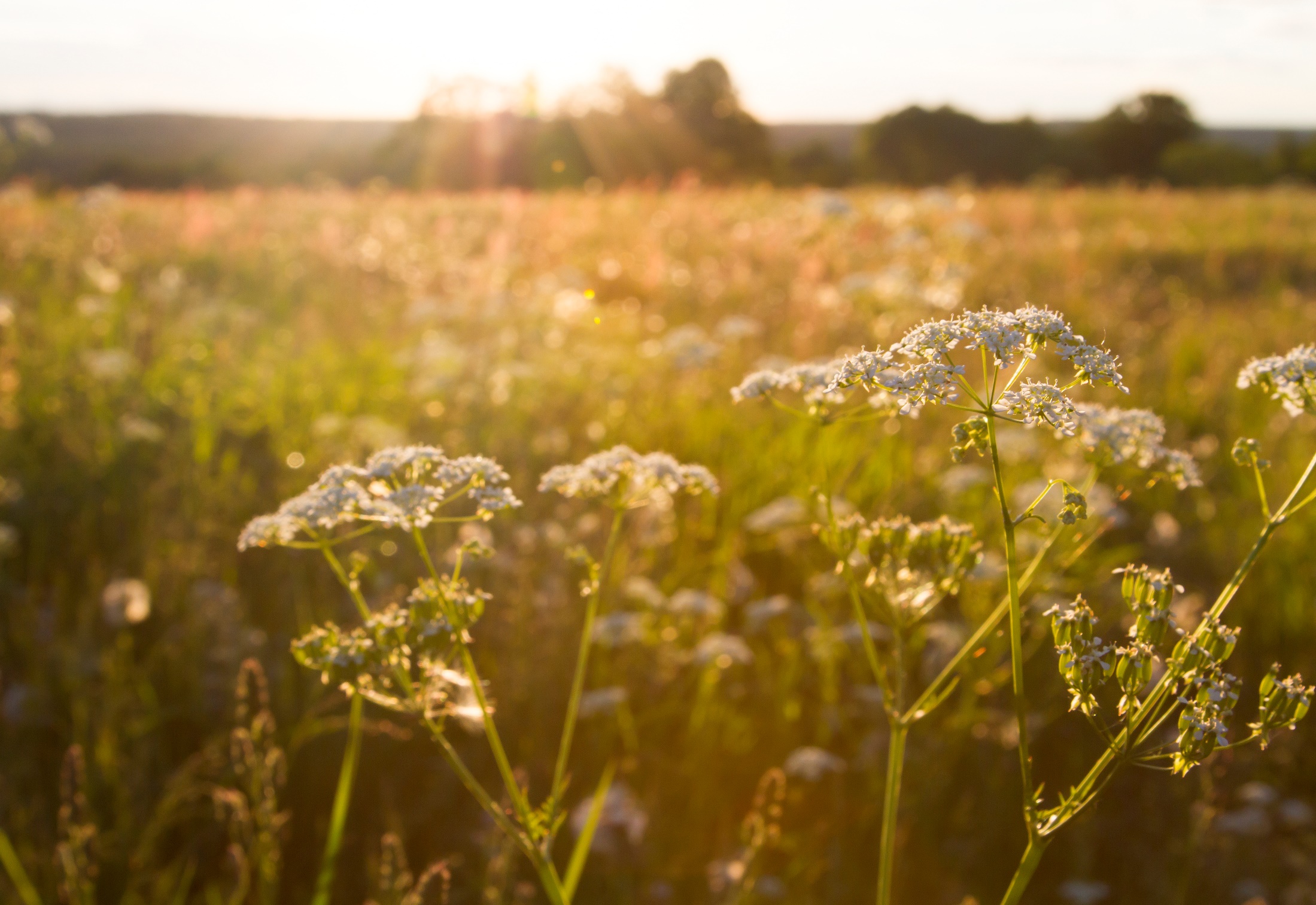 Student Welfare Office
The Student Welfare Office is available to students of Linnaeus University in both Kalmar and Växjö. Student Welfare Office takes a preventative approach to lifestyle issues and provides counselling and coaching. 

More information at Lnu.se
[Speaker Notes: Student Welfare Office

The Student Welfare Office organises several different classes for students, such as:
The power of yoga
Våga tala
Mindfulness

More information at: https://lnu.se/en/student/service-and-support/student-welfare/]
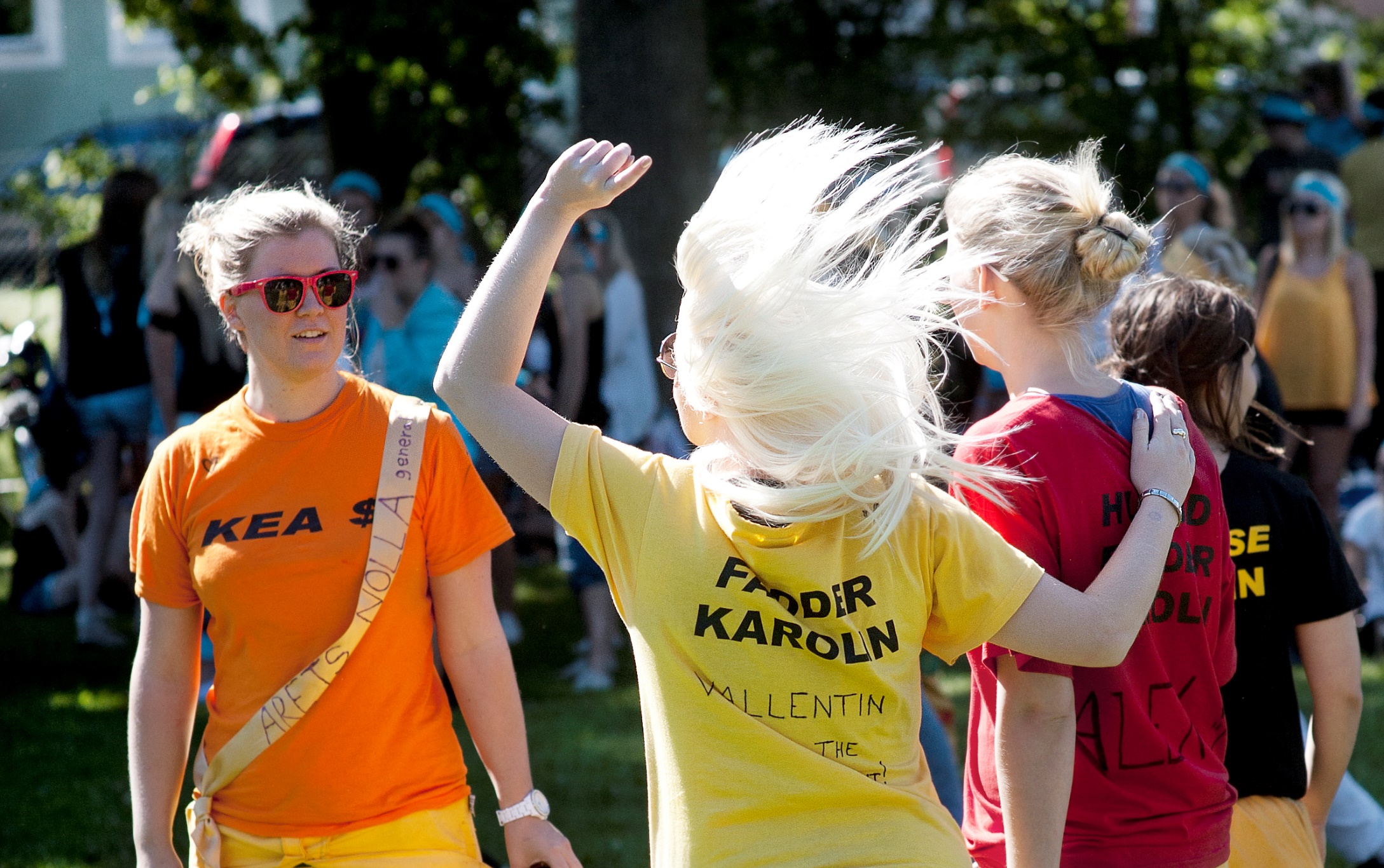 Get involved in your studies
Programme council 
Linnéstudenterna
Student associations
Course evaluations
Linnébarometern
[Speaker Notes: Get involved in your studies

The student associations elect student representatives from every year.

As a student, make sure to ask for when the course evaluation will be sent out, and make sure to complete the evaluation survey.

Contact the teacher directly if you experience any issues. Your programme coordinator and the Student Union (Linnéstudenterna) are also able to help.]
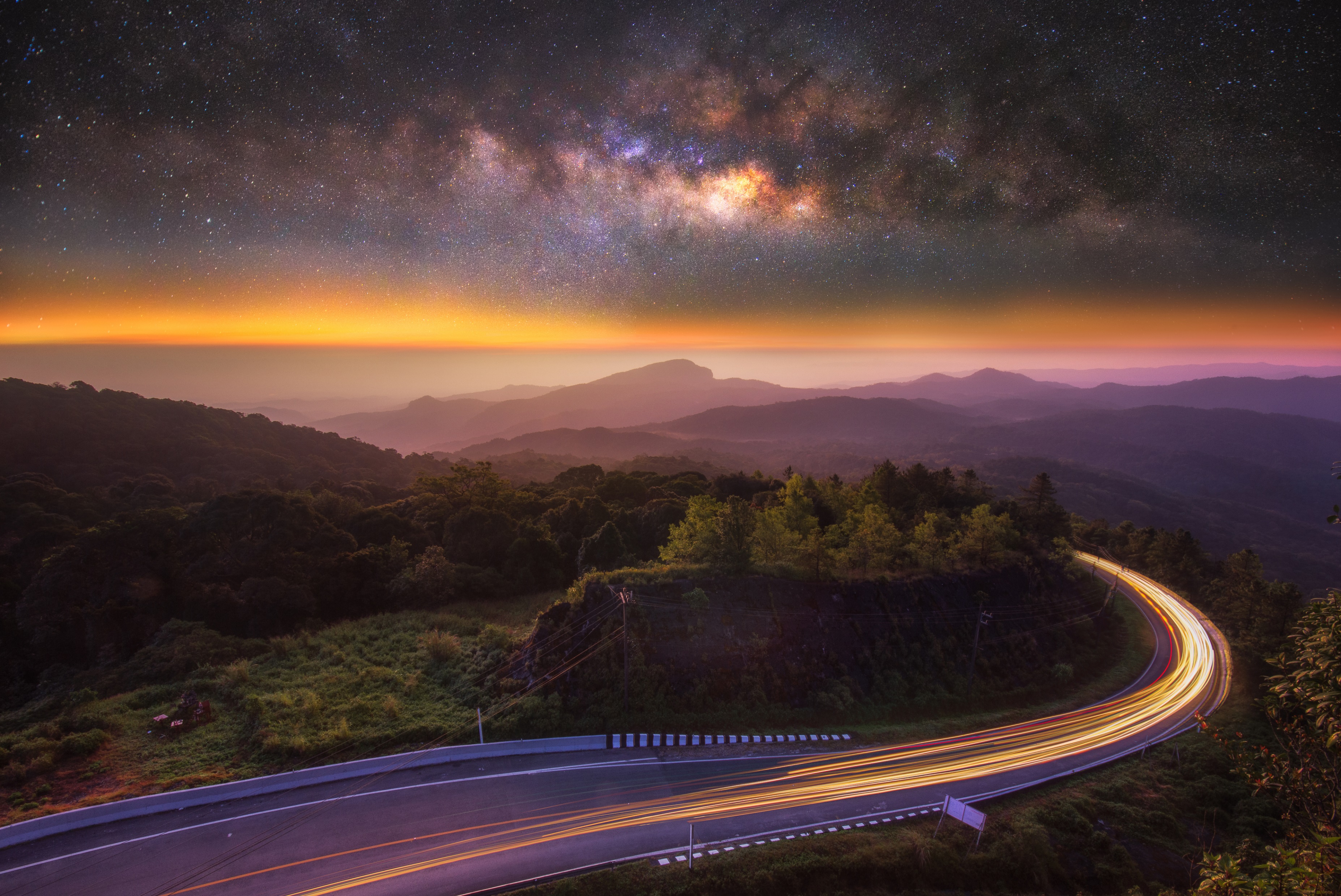 The journey of education  From upper secondary school through university to career!
Your attitude and ambition affects you and your surroundings  
Your responsibility!
Requirements and expectations of students and from students
Academic freedom
Scientific knowledge
[Speaker Notes: The journey of education – from upper secondary school through university to career!

Your attitude and ambition affects you and your surroundings  
Your responsibility!
Requirements and expectations of students and from students
Academic freedom
Scientific knowledge]
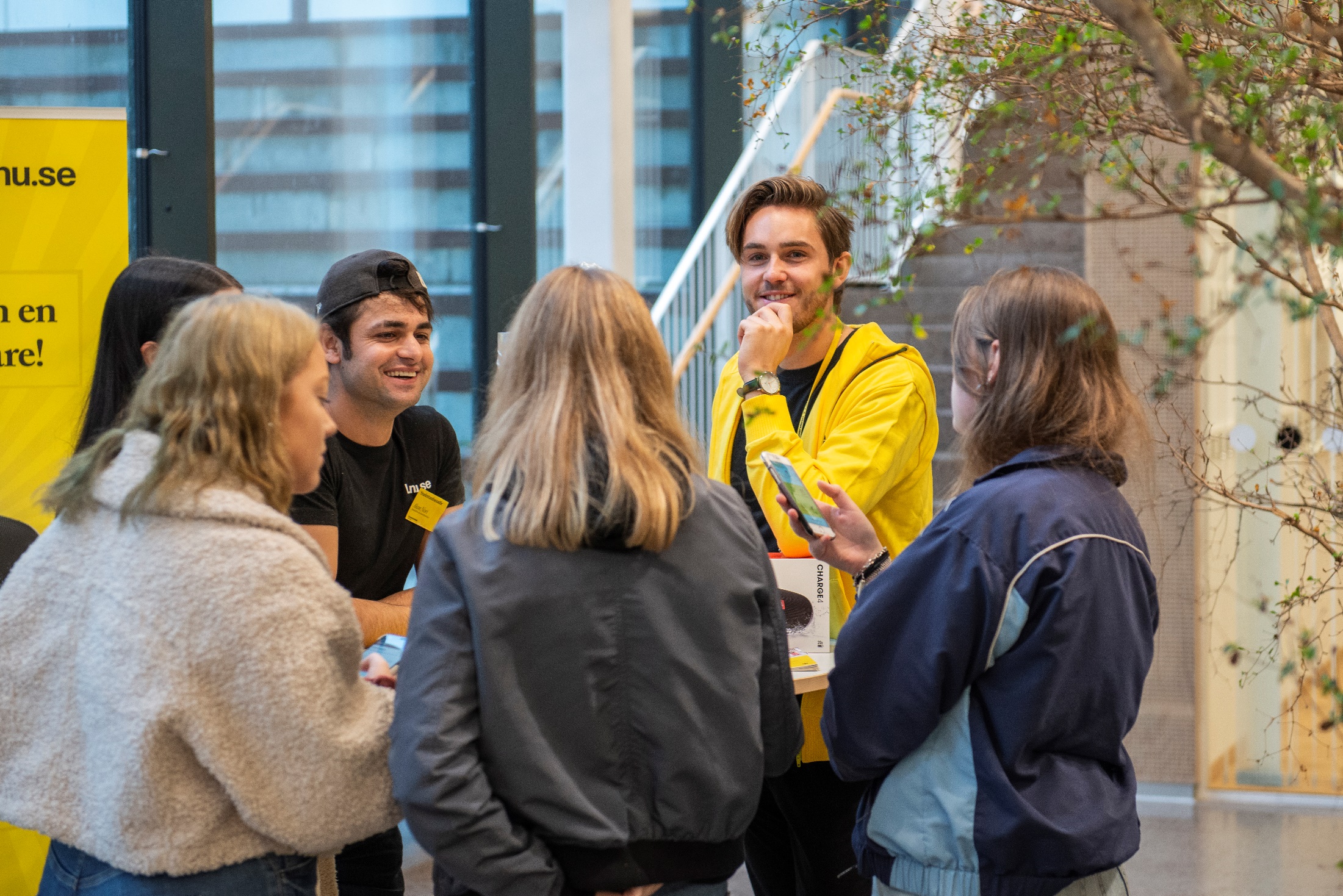 LNU’s Alumni Network
Your work-related experiences are important to us and our students.

As an alumnus, you can contribute to your former study programme.

For instance, we have alumni who lectur or have companies that are available as case companies for different project.

If you are interested in becoming an alumnus in the future, please contact us, more information at lnu.se.
[Speaker Notes: LNU’s Alumni Network

The link in the header directs to a short information video (2,5 minutes) explaining what an alumni network is.

More information about the alumni network can be found on lnu.se, where they can also join the network.]
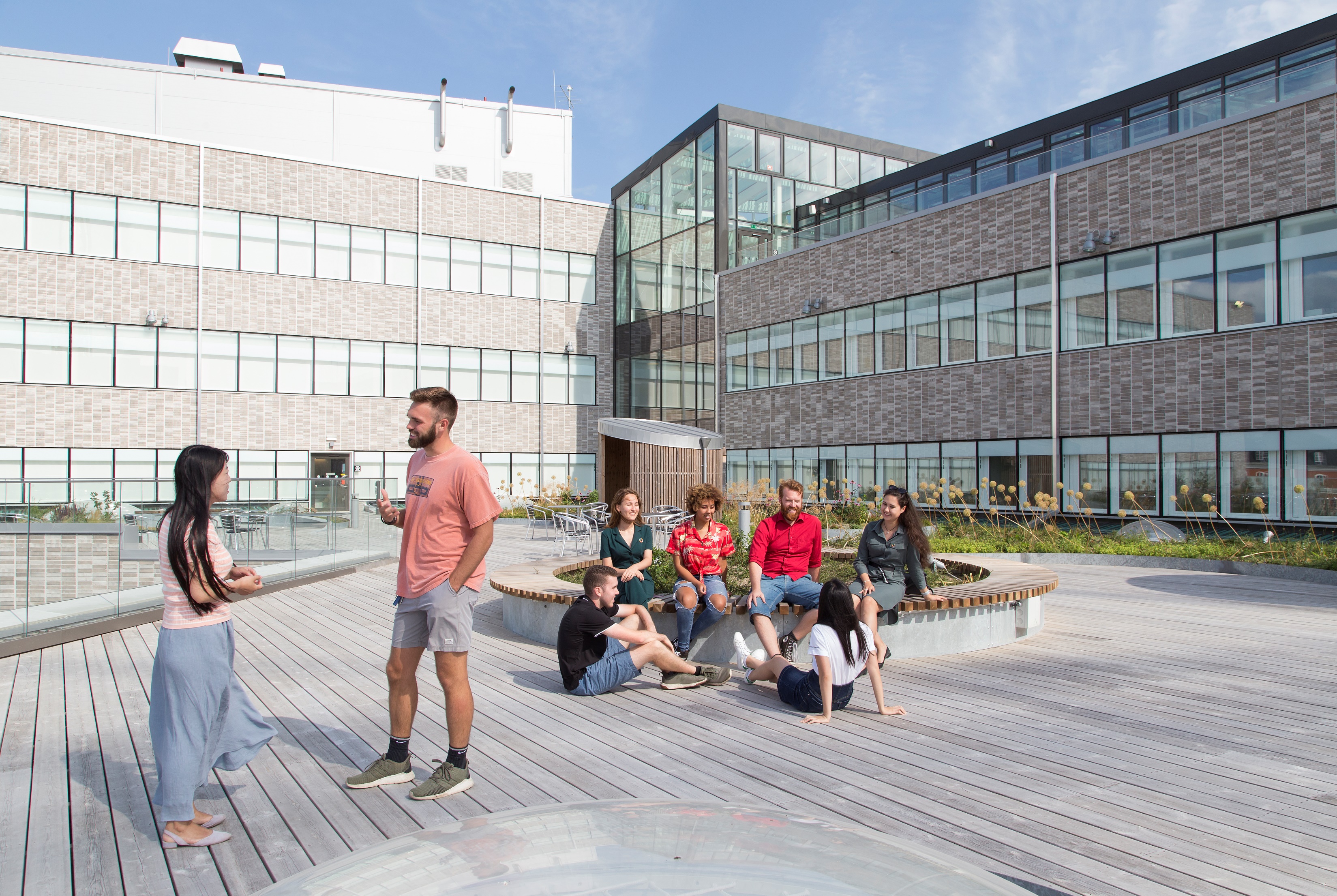 Warm welcome to the Faculty of Health and Life Sciences!
Don't forget to register for the first course today!
[Speaker Notes: Don’t forget to urge the students to register today.]